ARTCademy
“Arts and Crafts Academy”
ART- εργαλειοθήκη νέοφυϊούς εποχείρησης
 ΝΟΜΙΚΕΣ ΑΠΑΙΤΗΣΕΙΣ ΓΙΑ ΤΗ ΔΗΜΙΟΥΡΓΙΑ ΕΤΑΙΡΕΙΑΣ
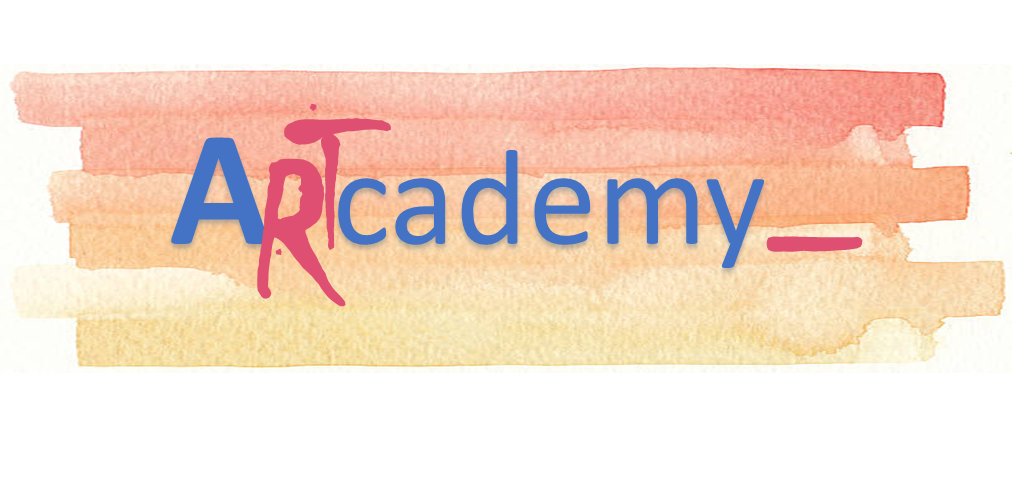 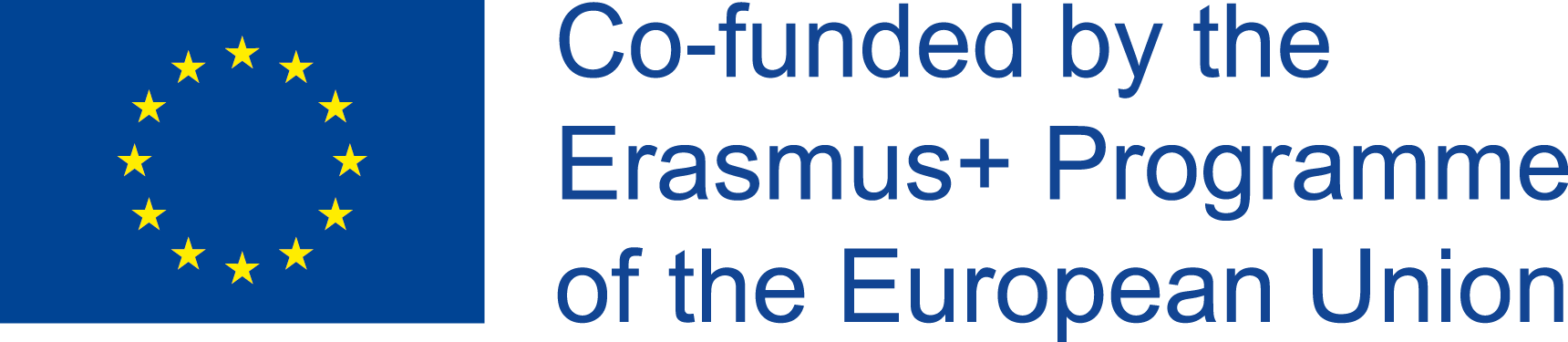 Ενότητα 1. Ο ΚΑΛΛΙΤΕΧΝΗΣ ΚΑΙ Ο ΕΠΙΧΕΙΡΗΜΑΤΙΑΣ, ΓΝΩΡΙΖΟΥΝ ΤΙΣ ΝΟΜΙΚΕΣ ΠΤΥΧΕΣ
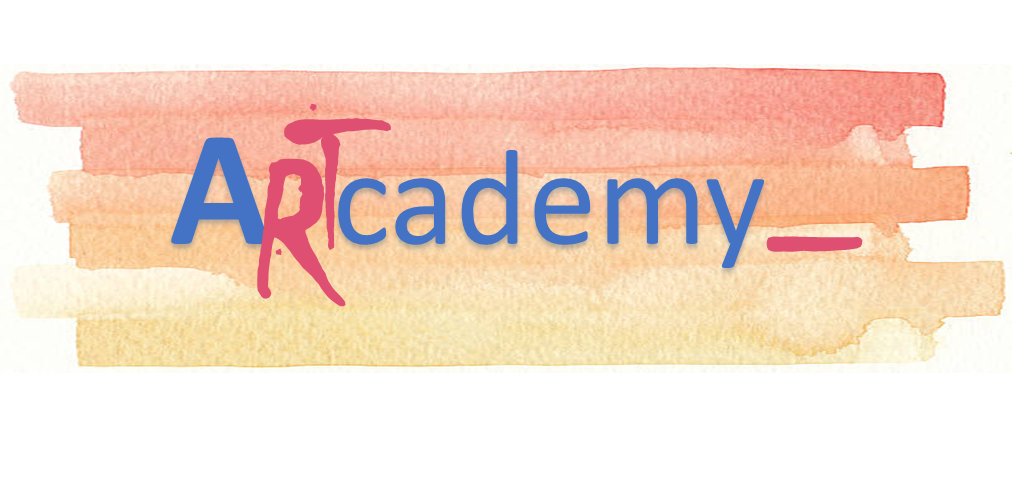 This Project has been funded with support from the European Commission. This publication reflects the views only of the author, and the Commission cannot be held responsible for any use which may be made of the information contained therein.
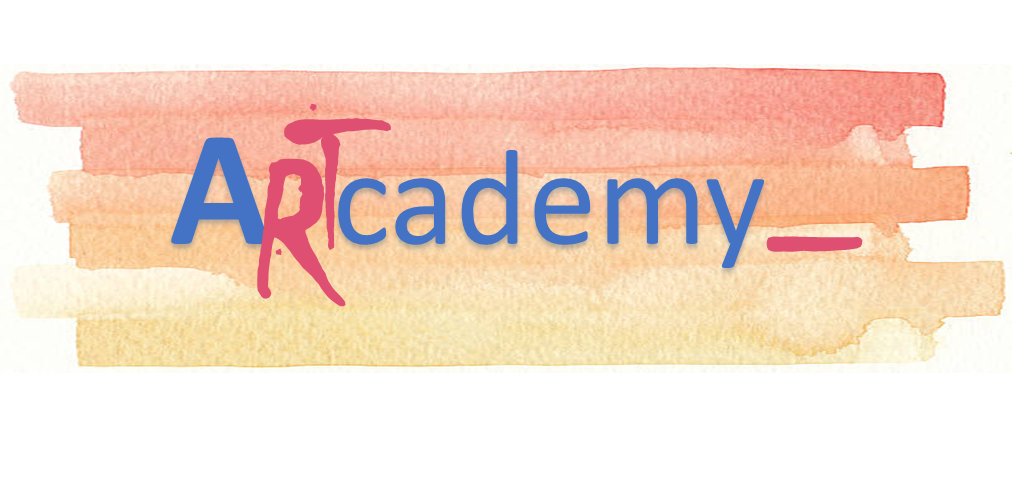 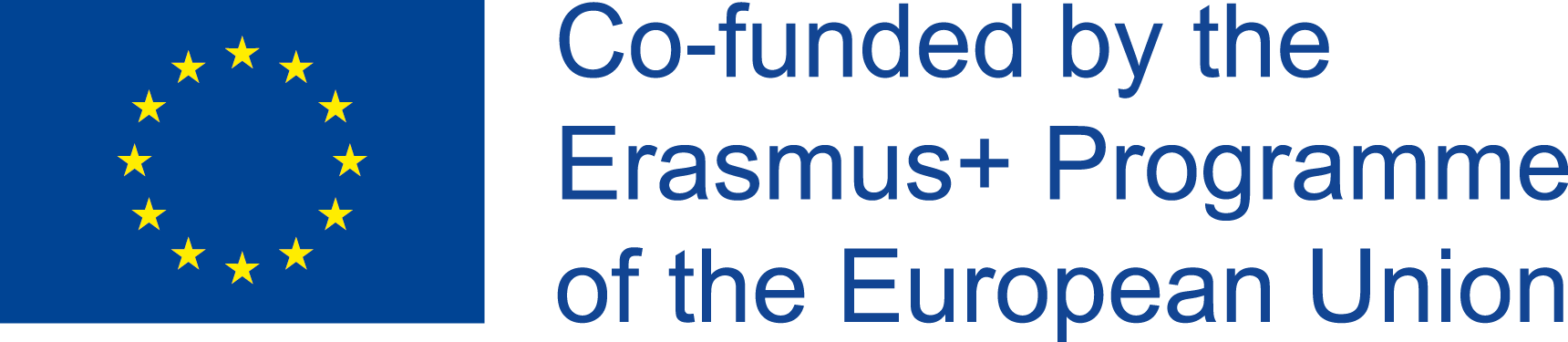 ΜΟΝΑΔΑ 1. ΤΥΠΟΙ ΕΠΙΧΕΙΡΗΜΑΤΙΑ
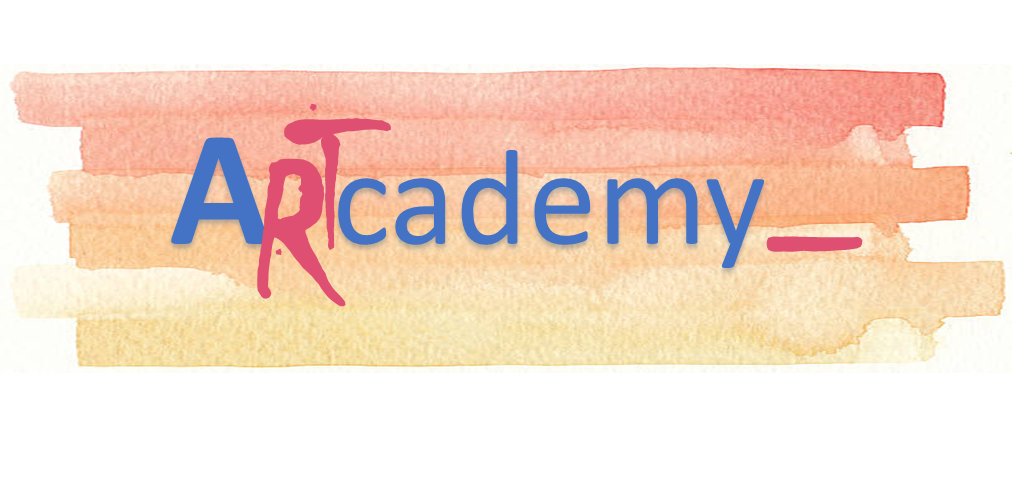 This Project has been funded with support from the European Commission. This publication reflects the views only of the author, and the Commission cannot be held responsible for any use which may be made of the information contained therein.
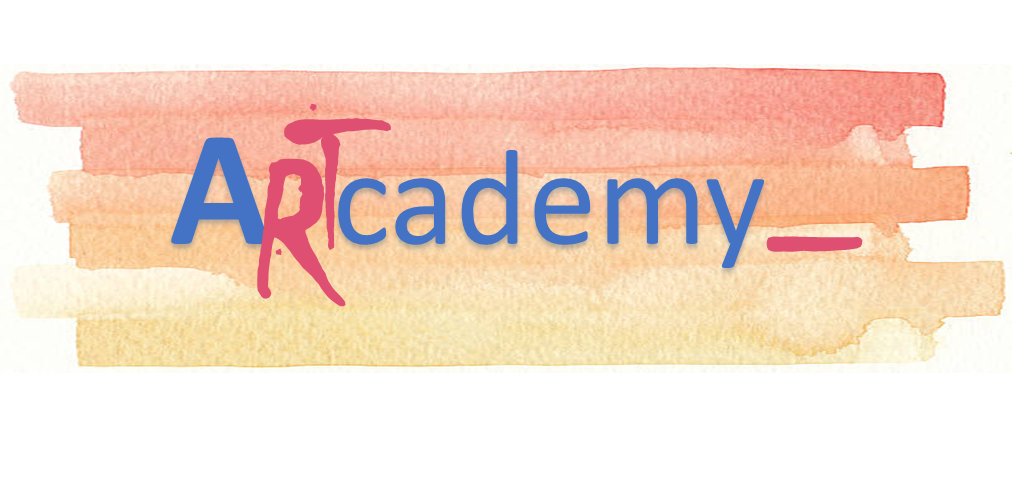 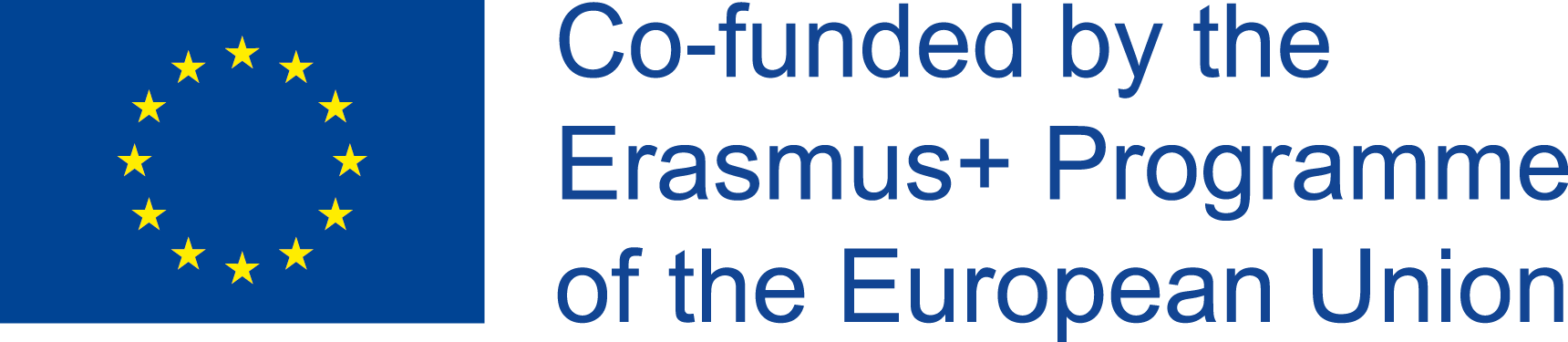 Ενότητα 1. ΤΥΠΟΙ ΕΠΙΧΕΙΡΗΜΑΤΙΑ
Τύπου Επιχειρηματία
ΚΕΦΑΛΑΙΟΓΡΑΦΙΑ
Περιορισμένης ευθύνης:
-Κοινότητα Ανώνυμος (Κ.Α.)
-Κοινωνική Εταιρεία Περιορισμένης Ευθύνης (ΚΕΠΕ)

ΠΡΟΣΩΠΙΚΟΙ
Κοινωνική οικονομία (Συνεργάτες = εργαζόμενοι)
Περιορισμένης ευθύνης:
- Συνεταιρισμοί
- Εργατικές Κοινωνίες
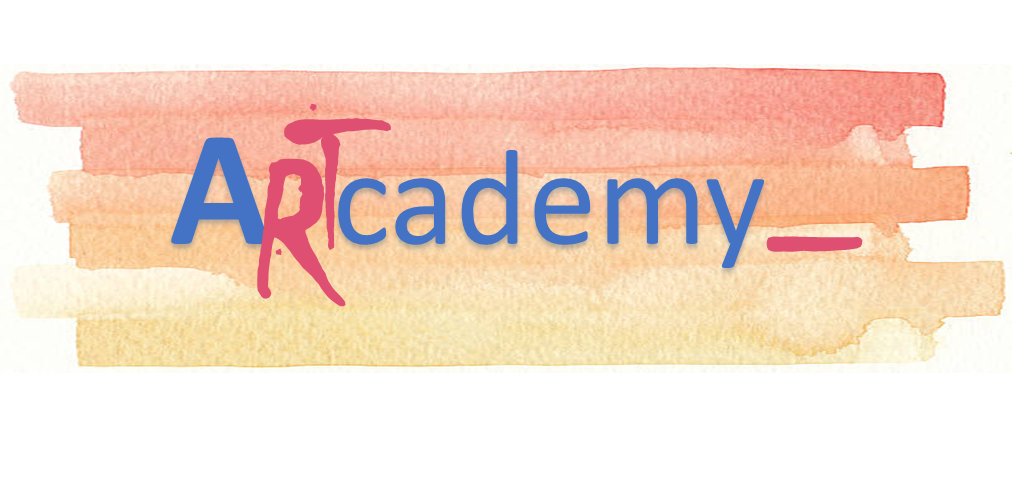 This Project has been funded with support from the European Commission. This publication reflects the views only of the author, and the Commission cannot be held responsible for any use which may be made of the information contained therein.
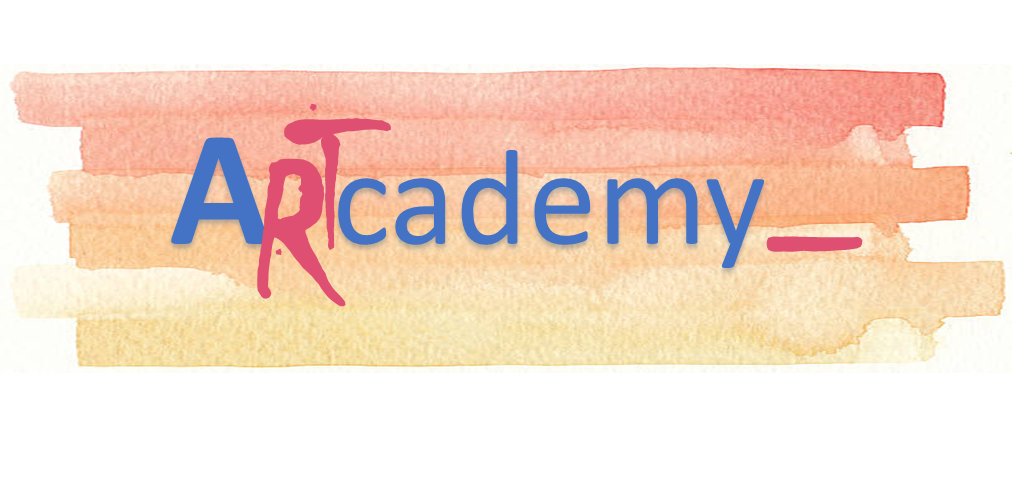 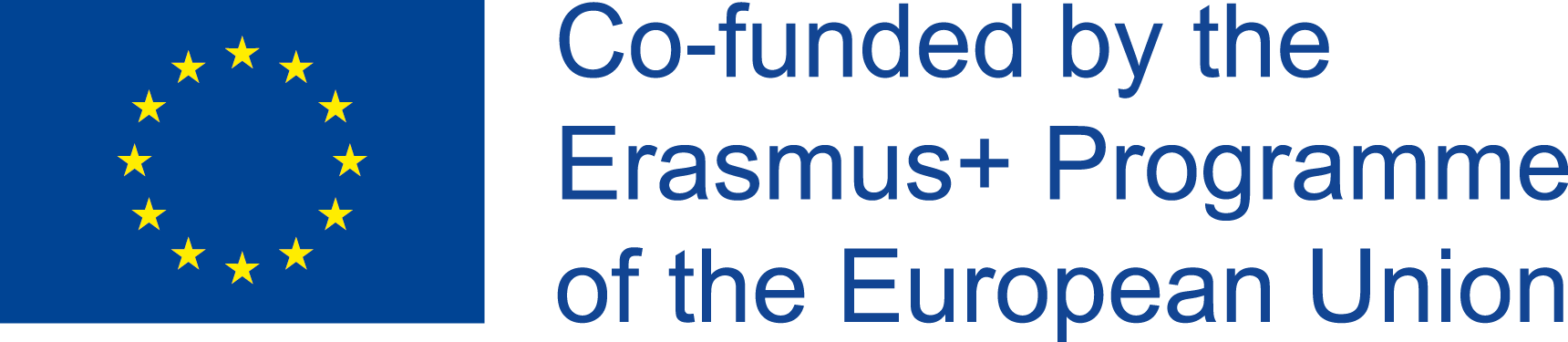 Ενότητα 1. ΤΥΠΟΙ ΕΠΙΧΕΙΡΗΜΑΤΙΑ
Υπάρχουν τρεις βασικοί τύποι επιχειρήσεων:
1. Επιχειρήσεις Υπηρεσιών
Ένας τύπος επιχείρησης παροχής υπηρεσιών παρέχει άυλα προϊόντα (προϊόντα χωρίς φυσική μορφή). Οι εταιρίες τύπου υπηρεσίας προσφέρουν επαγγελματικές δεξιότητες, τεχνογνωσία, συμβουλές και άλλα παρόμοια προϊόντα.
Παραδείγματα επιχειρήσεων παροχής υπηρεσιών είναι: τα σαλόνια, τα συνεργεία επισκευής, τα σχολεία, οι τράπεζες, οι εταιρείες λογιστικής και τα δικηγορικά γραφεία.

2. Εμπορικές συναλλαγές
Αυτός ο τύπος επιχείρησης αγοράζει προϊόντα σε τιμή χονδρικής και πωλεί το ίδιο σε λιανική τιμή. Είναι γνωστές ως επιχειρήσεις "αγοράζουν και πουλάνε". Αποκομίζουν κέρδος με την πώληση των προϊόντων σε τιμές υψηλότερες από το κόστος αγοράς τους.
Μια επιχείρηση εμπορίας πωλεί ένα προϊόν χωρίς να αλλάζει τη μορφή του. Παραδείγματα είναι: τα καταστήματα παντοπωλείων, τα καταστήματα ευρείας κατανάλωσης, οι διανομείς και άλλοι μεταπωλητές.
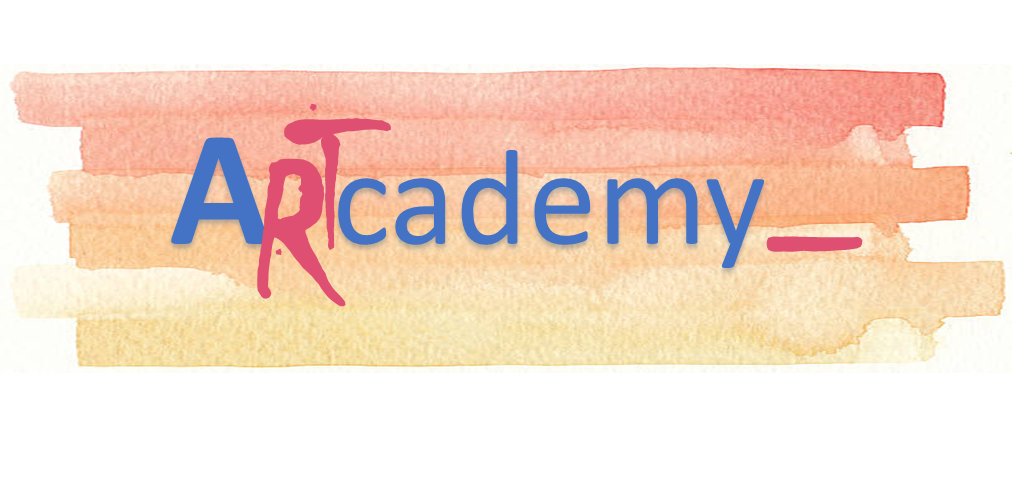 This Project has been funded with support from the European Commission. This publication reflects the views only of the author, and the Commission cannot be held responsible for any use which may be made of the information contained therein.
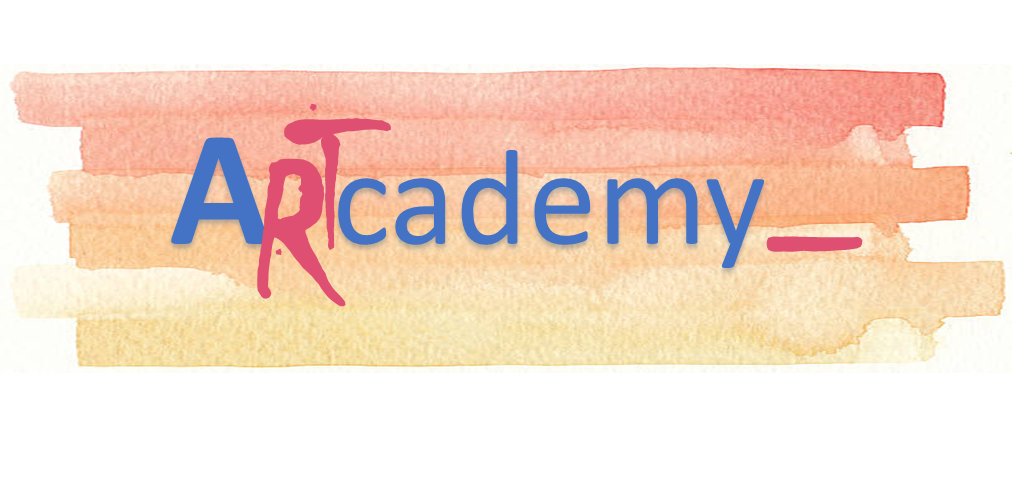 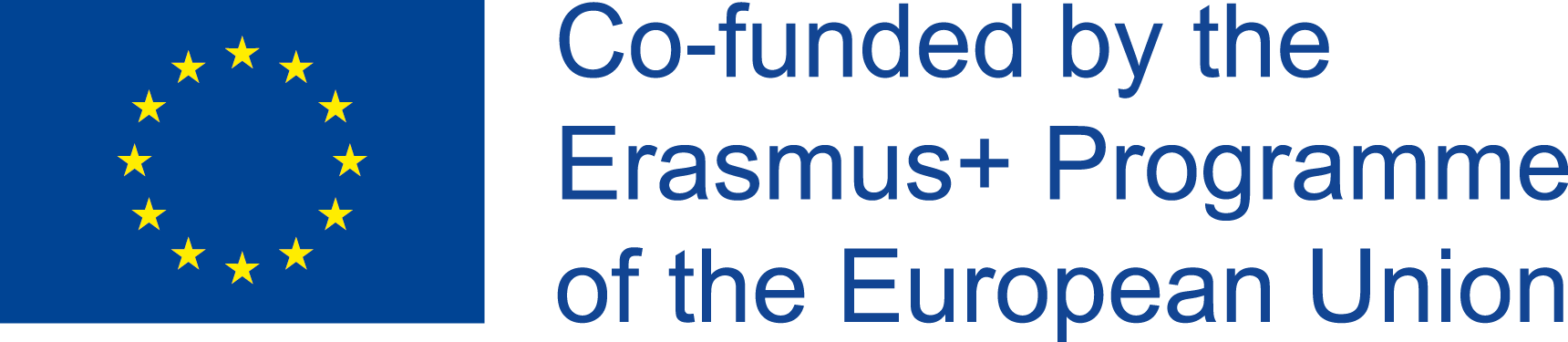 Ενότητα 1. ΤΥΠΟΙ ΕΠΙΧΕΙΡΗΜΑΤΙΑ
3. Βιομηχανία
Σε αντίθεση με μια εμπορική επιχείρηση, μια επιχείρηση κατασκευής αγοράζει προϊόντα με την πρόθεση να τα χρησιμοποιήσει ως υλικά για την κατασκευή ενός νέου προϊόντος. Έτσι, υπάρχει μετασχηματισμός των αγορασθέντων προϊόντων.
Μια επιχείρηση κατασκευής συνδυάζει τις πρώτες ύλες, το εργατικό δυναμικό και το γενικό εργοστάσιο στην παραγωγική της διαδικασία. Τα μεταποιημένα αγαθά θα πωλούνται στη συνέχεια στους πελάτες.

Υβριδική επιχείρηση
Οι υβριδικές επιχειρήσεις είναι εταιρείες που μπορούν να ταξινομηθούν σε περισσότερες από μία επιχειρήσεις. Ένα εστιατόριο, για παράδειγμα, συνδυάζει συστατικά για να κάνει ένα καλό γεύμα (μεταποίηση), πουλάει ένα κρύο μπουκάλι κρασί (merchandising), και γεμίζει παραγγελίες πελατών (υπηρεσία).
Παρόλα αυτά, οι εταιρείες αυτές μπορούν να ταξινομηθούν ανάλογα με το κύριο επιχειρηματικό τους ενδιαφέρον. Στην περίπτωση αυτή, τα εστιατόρια είναι περισσότερο του τύπου υπηρεσίας.
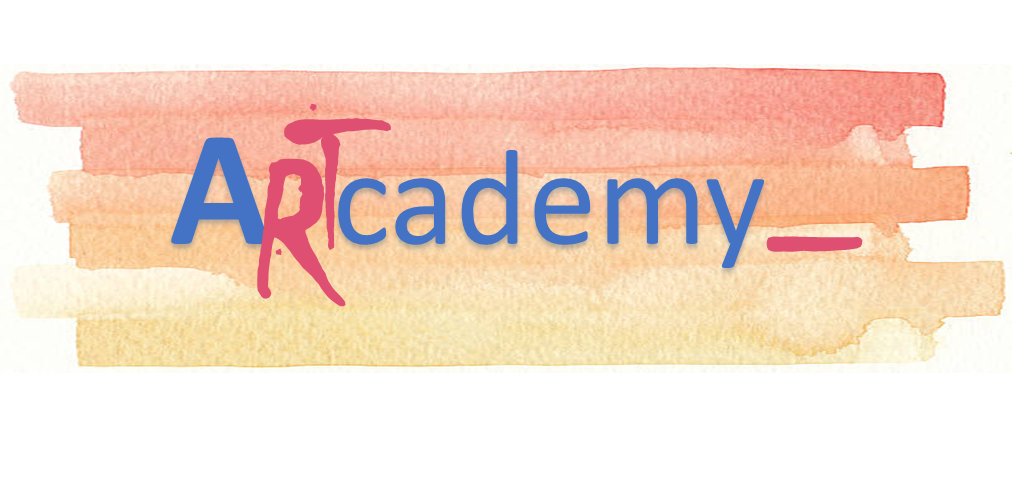 This Project has been funded with support from the European Commission. This publication reflects the views only of the author, and the Commission cannot be held responsible for any use which may be made of the information contained therein.
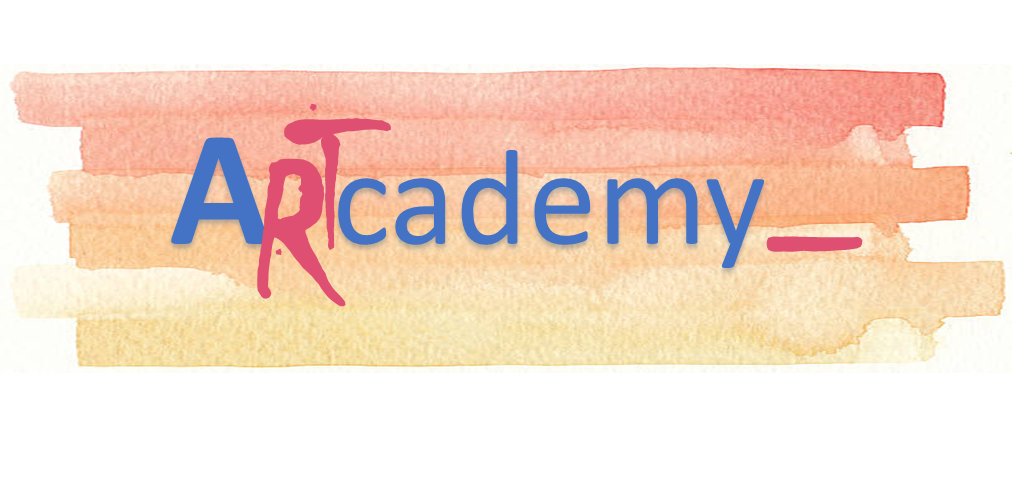 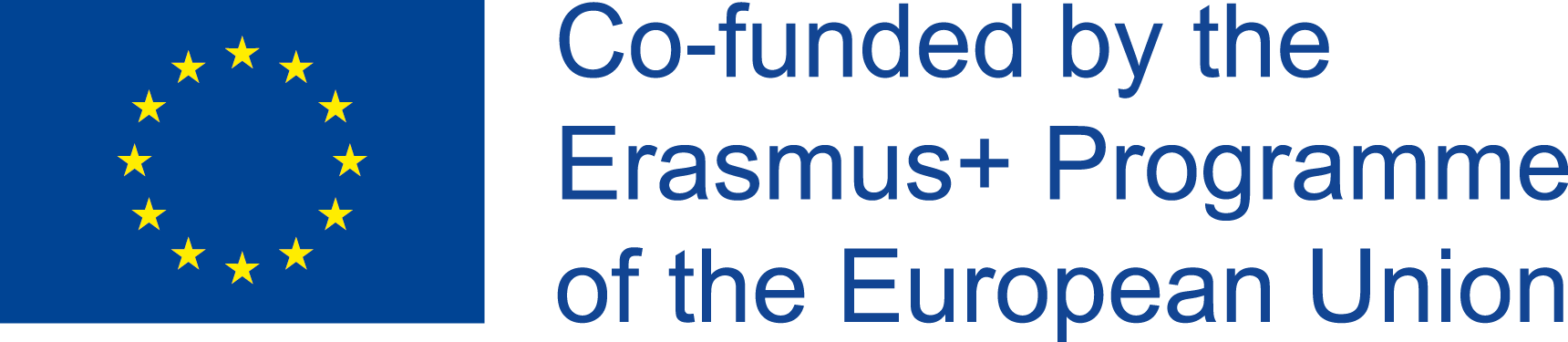 ΜΟΝΑΔΑ 2. ΝΟΜΙΚΕΣ ΜΟΡΦΕΣ
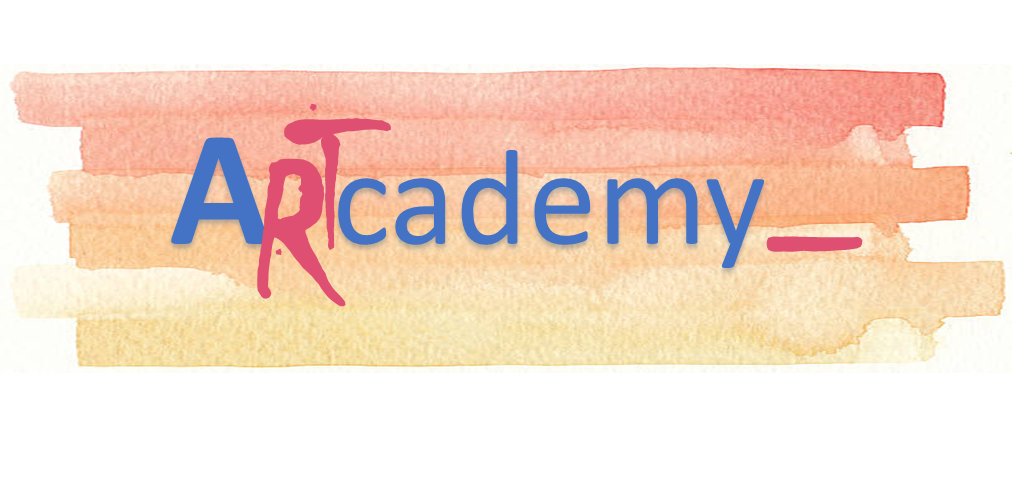 This Project has been funded with support from the European Commission. This publication reflects the views only of the author, and the Commission cannot be held responsible for any use which may be made of the information contained therein.
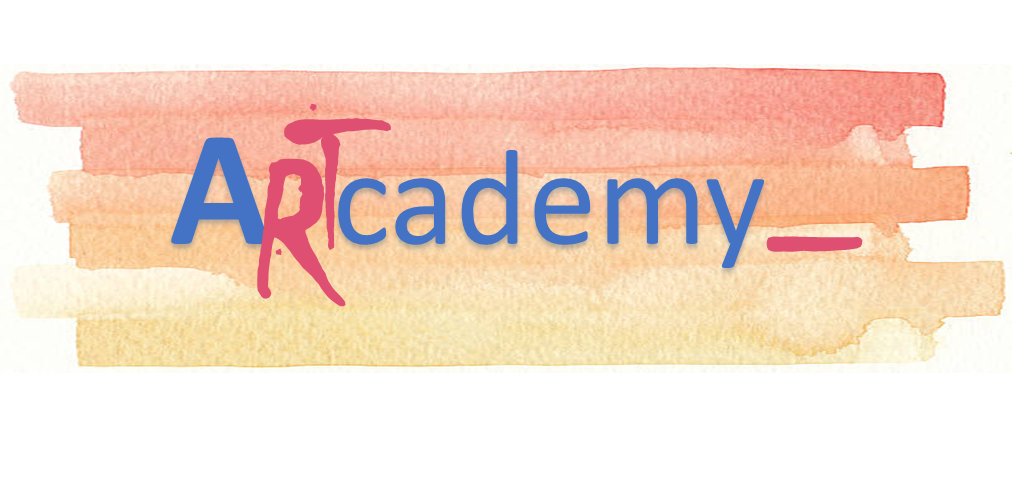 Νομικές μορφές
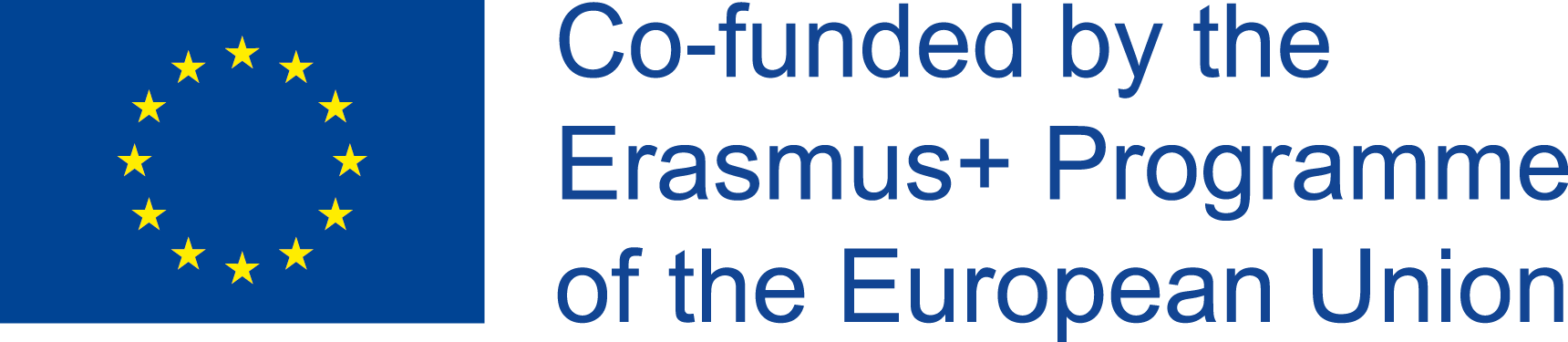 Μονάδα 2: ΝΟΜΙΚΕΣ ΜΟΡΦΕΣ
Αυτές είναι οι βασικές μορφές ιδιοκτησίας των επιχειρήσεων:

1. Ατομική επιχείρηση
Μια ατομική επιχείρηση είναι μια επιχείρηση που ανήκει μόνο σε ένα άτομο. Είναι εύκολο να δημιουργηθεί και είναι το λιγότερο δαπανηρό μεταξύ όλων των μορφών ιδιοκτησίας.
Ο ιδιοκτήτης αντιμετωπίζει απεριόριστη ευθύνη. δηλαδή, οι πιστωτές της επιχείρησης μπορούν να πάνε μετά τα προσωπικά περιουσιακά στοιχεία του ιδιοκτήτη εάν η επιχείρηση δεν μπορεί να τα πληρώσει.
Το έντυπο ατομικής ιδιοκτησίας υιοθετείται συνήθως από μικρές επιχειρήσεις.

2. Εταιρική σχέση
Μια εταιρική σχέση είναι μια επιχείρηση που ανήκει σε δύο ή περισσότερα πρόσωπα που συνεισφέρουν πόρους στην οντότητα. Οι εταίροι διαιρούν τα κέρδη της επιχείρησης μεταξύ τους.
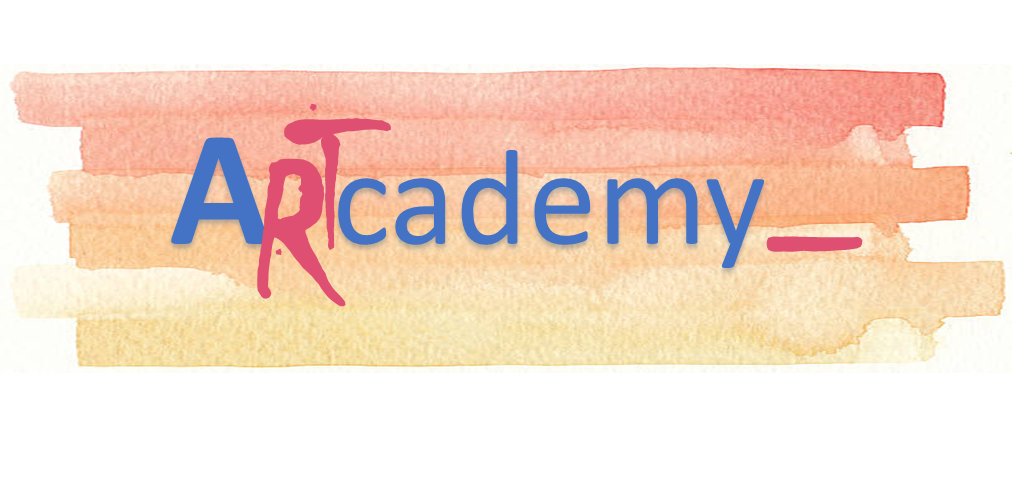 This Project has been funded with support from the European Commission. This publication reflects the views only of the author, and the Commission cannot be held responsible for any use which may be made of the information contained therein.
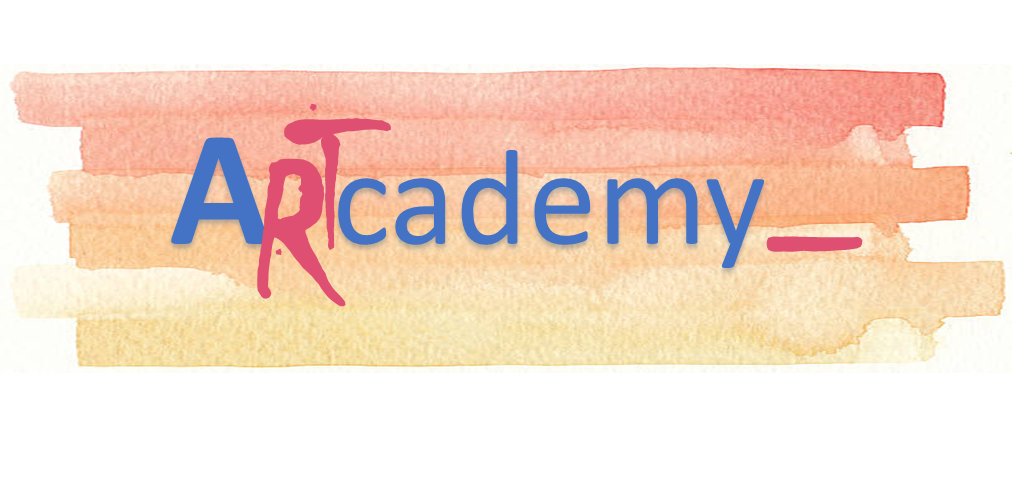 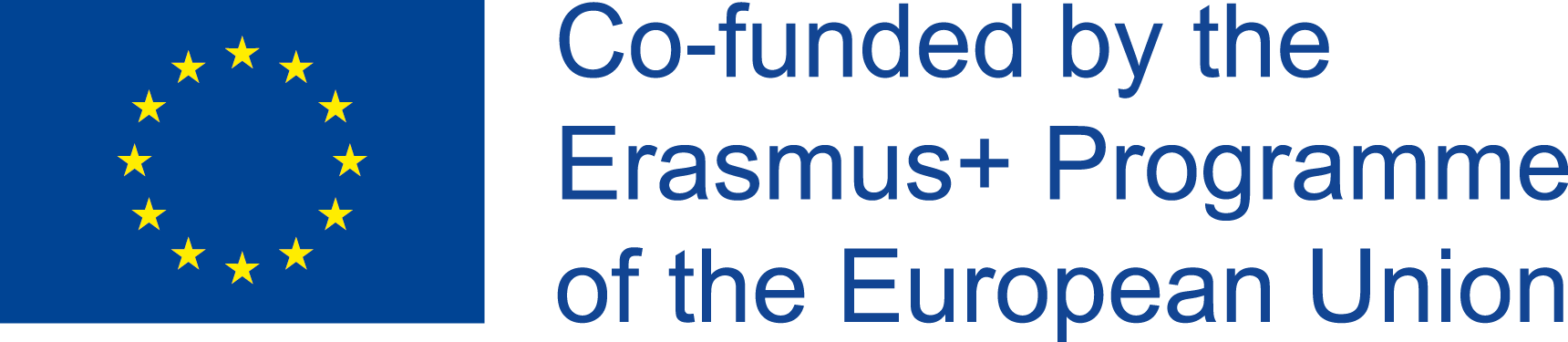 Μονάδα 2: ΝΟΜΙΚΕΣ ΜΟΡΦΕΣ
Σε γενικές συνεργασίες, όλοι οι εταίροι έχουν απεριόριστη ευθύνη. Στις εταιρείες περιορισμένης ευθύνης, οι πιστωτές δεν μπορούν να πάνε μετά τα προσωπικά περιουσιακά στοιχεία των ετερόρρυθμων εταίρων.

3. Συνεργασία
Μια εταιρεία είναι μια επιχειρηματική οργάνωση που έχει ξεχωριστή νομική προσωπικότητα από τους ιδιοκτήτες της. Η ιδιοκτησία σε χρηματιστηριακή εταιρεία αντιπροσωπεύεται από μετοχές μετοχών.
Οι ιδιοκτήτες (μέτοχοι) απολαμβάνουν περιορισμένης ευθύνης αλλά έχουν περιορισμένη συμμετοχή στις δραστηριότητες της εταιρείας. Το διοικητικό συμβούλιο, μια εκλεγμένη ομάδα από τους μετόχους, ελέγχει τις δραστηριότητες της εταιρείας.

Εκτός από αυτές τις βασικές μορφές επιχειρηματικής ιδιοκτησίας, πρόκειται για κάποιες άλλες μορφές οργανισμών που είναι κοινές σήμερα:
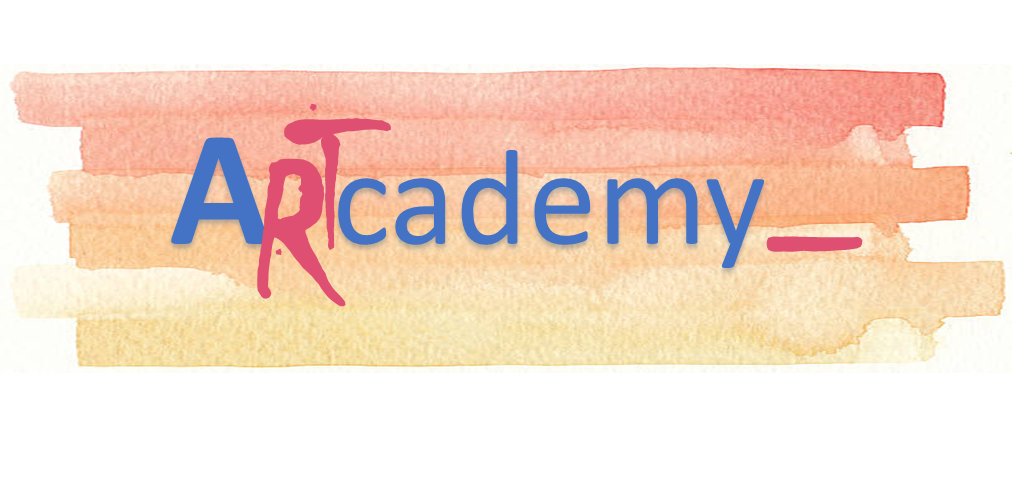 This Project has been funded with support from the European Commission. This publication reflects the views only of the author, and the Commission cannot be held responsible for any use which may be made of the information contained therein.
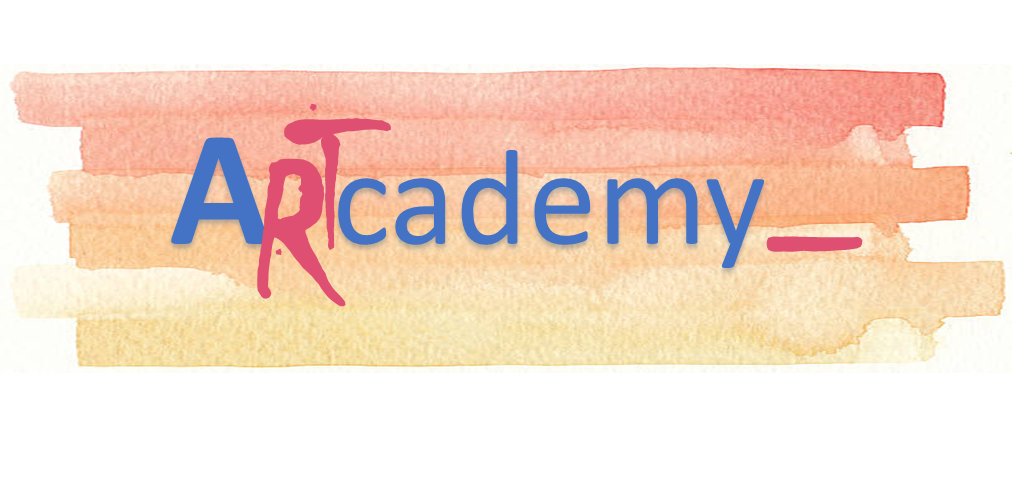 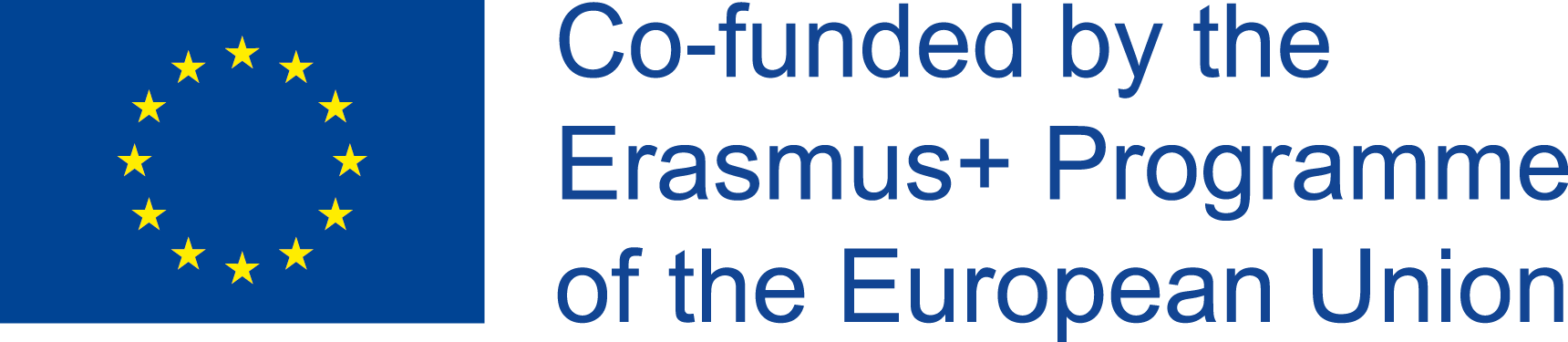 Μονάδα 2: ΝΟΜΙΚΕΣ ΜΟΡΦΕΣ
4. Εταιρεία Περιορισμένης Ευθύνης

Οι εταιρείες περιορισμένης ευθύνης είναι υβριδικές μορφές επιχειρήσεων που έχουν χαρακτηριστικά τόσο εταιρείας όσο και εταιρικής σχέσης. Δεν έχει ενσωματωθεί μια ΕΠΕ. Ως εκ τούτου, δεν θεωρείται εταιρεία.
Παρ 'όλα αυτά, οι ιδιοκτήτες απολαμβάνουν περιορισμένης ευθύνης, όπως σε μια εταιρεία. Μια ΕΠΕ μπορεί να επιλέξει να φορολογηθεί ως ατομική επιχείρηση, εταιρική σχέση ή εταιρεία.

5. Συνεταιρισμός
Ο συνεταιρισμός είναι επιχειρηματική οργάνωση που ανήκει σε ομάδα ατόμων και λειτουργεί για αμοιβαίο όφελος. Τα άτομα που συγκροτούν την ομάδα καλούνται μέλη. Οι συνεταιρισμοί μπορούν να ενσωματωθούν ή να μη ενσωματωθούν.
Ορισμένα παραδείγματα συνεταιρισμών είναι οι συνεταιρισμοί ύδρευσης και ηλεκτρισμού (χρησιμότητα), οι συνεταιριστικές τράπεζες, τα πιστωτικά ιδρύματα και οι συνεταιρισμοί στέγασης.
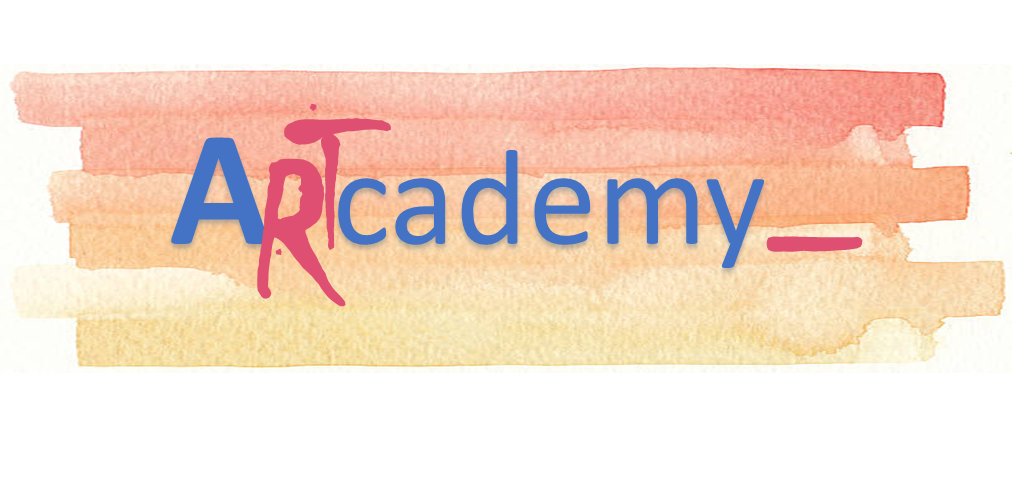 This Project has been funded with support from the European Commission. This publication reflects the views only of the author, and the Commission cannot be held responsible for any use which may be made of the information contained therein.
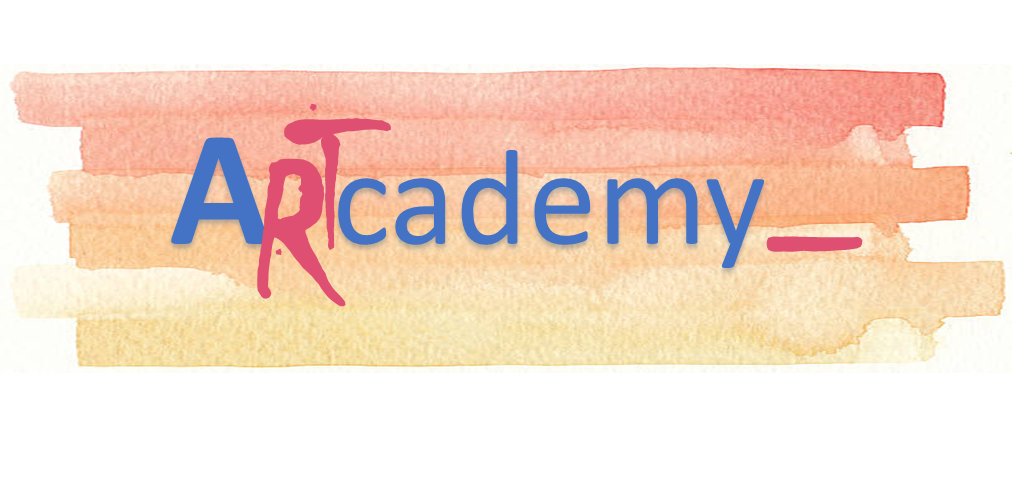 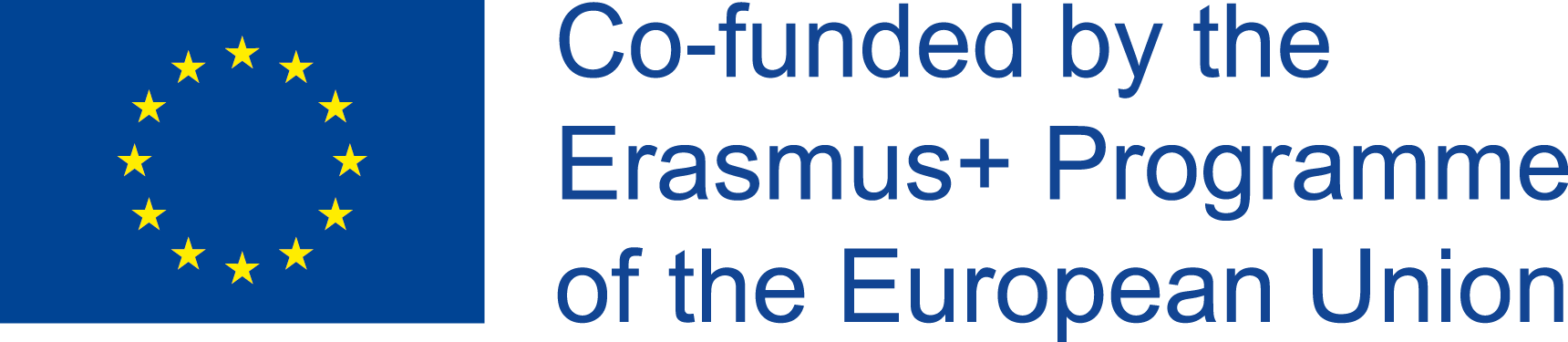 ΜΟΝΑΔΑ 3. ΠΛΕΟΝΕΚΤΗΜΑΤΑ ΚΑΙ ΜΕΙΟΝΕΚΤΗΜΑΤΑ
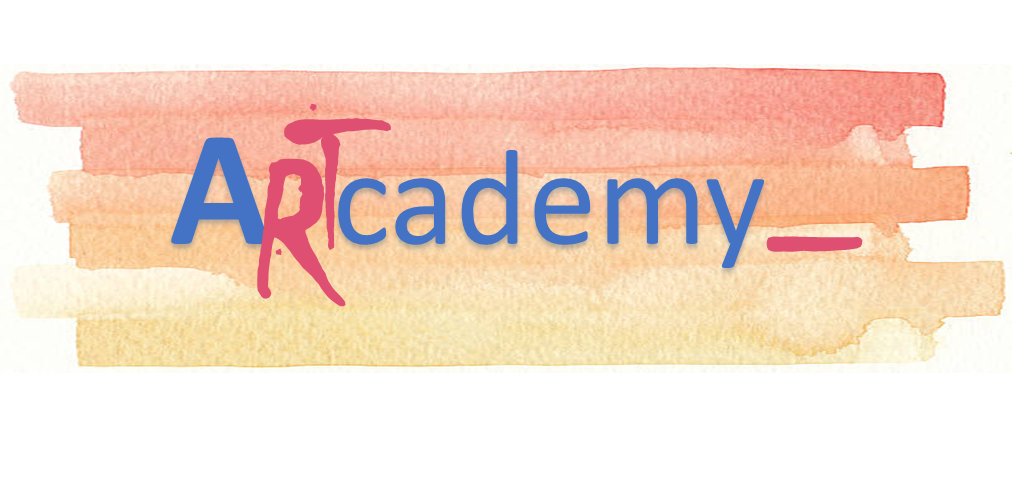 This Project has been funded with support from the European Commission. This publication reflects the views only of the author, and the Commission cannot be held responsible for any use which may be made of the information contained therein.
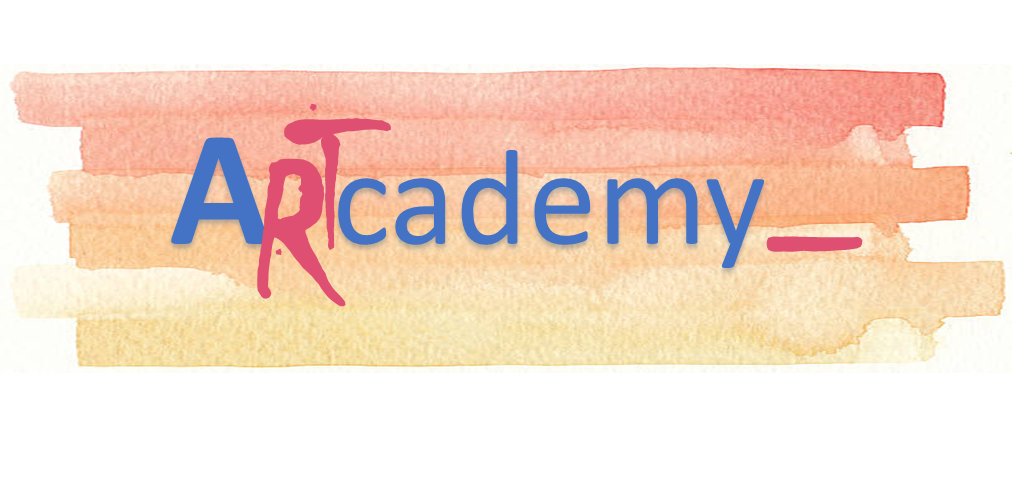 Πλεονεκτήματα και Μειονεκτήματα
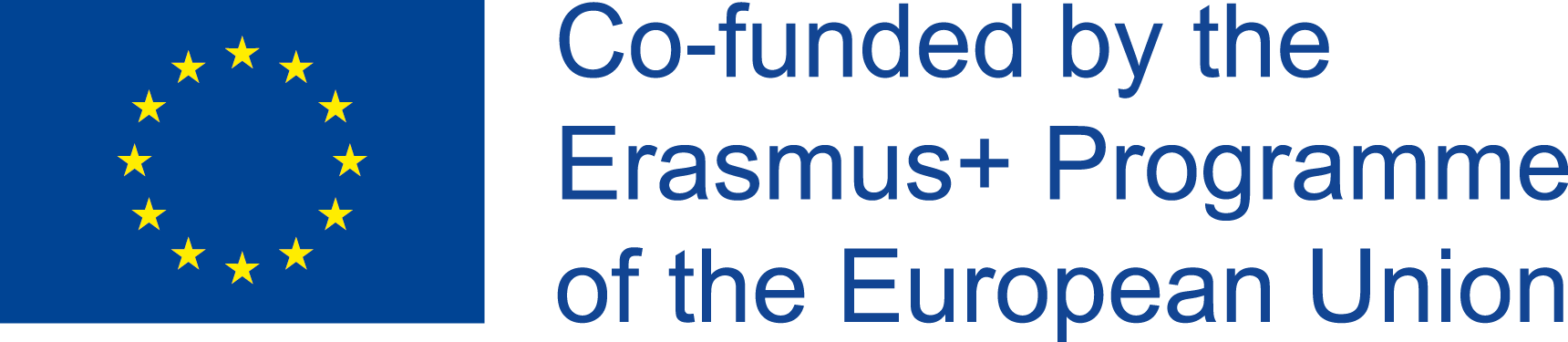 Μονάδα 3: ΠΛΕΟΝΕΚΤΗΜΑΤΑ ΚΑΙ ΜΕΙΟΝΕΚΤΗΜΑΤΑ
Η ύπαρξη ενός επιχειρηματία συνεπάγεται μεγάλα πλεονεκτήματα όπως αυτά που αναφέρονται παρακάτω και ταυτόχρονα είναι σημαντικό να αναλύσουμε τις προσωπικές επιπτώσεις που μπορεί να έχει ένα άτομο ή μια ομάδα ανθρώπων για την ανάπτυξη ενός επιχειρηματικού σχεδίου καθώς και τα μειονεκτήματα που αντιμετωπίζουν συγκριτικά με άλλες επαγγελματικές αφιερώσεις μπορούν να εισαχθούν.

Μεταξύ των πλεονεκτημάτων που μπορούμε να επισημάνουμε είναι τα εξής:

1. Απολαμβάνει την ικανοποίηση του να είναι προϊστάμενος του εαυτού του, με τη δύναμη να κάνει τα πράγματα όπως θέλει.
2. Δημιουργεί εργασίες για τους άλλους, υπέρ της βελτίωσης της περιοχής και της περιοχής, γεγονός που δημιουργεί ικανοποίηση σε προσωπικό και επαγγελματικό επίπεδο.
3. Σήμερα, ο αριθμός των επιχειρηματιών κερδίζει συνεχώς κύρος, σεβασμό και κοινωνικό θαυμασμό, ο οποίος ανταμείβει επίσης από κοινωνική άποψη.
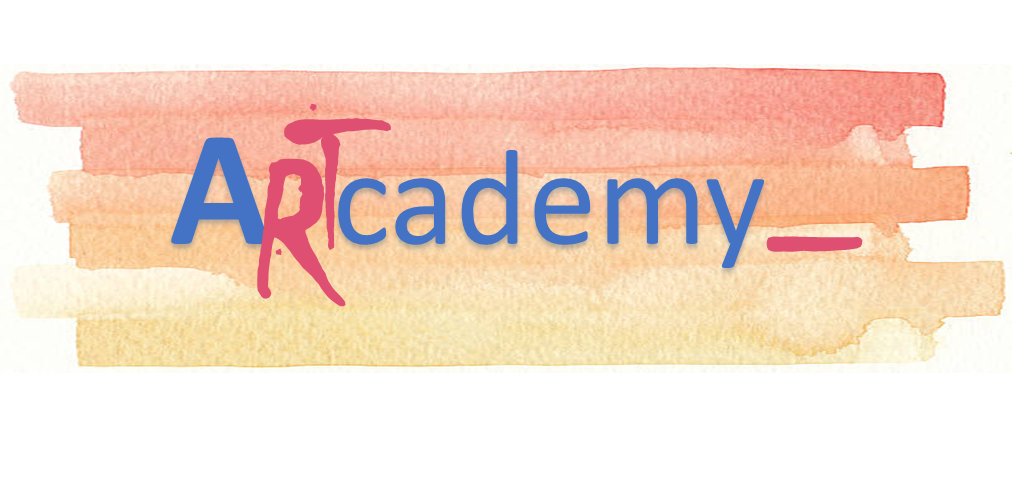 This Project has been funded with support from the European Commission. This publication reflects the views only of the author, and the Commission cannot be held responsible for any use which may be made of the information contained therein.
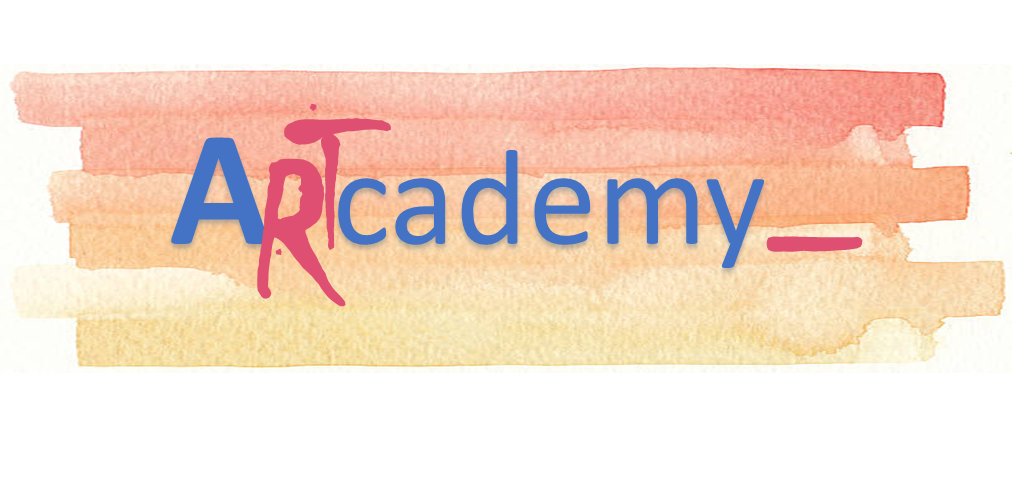 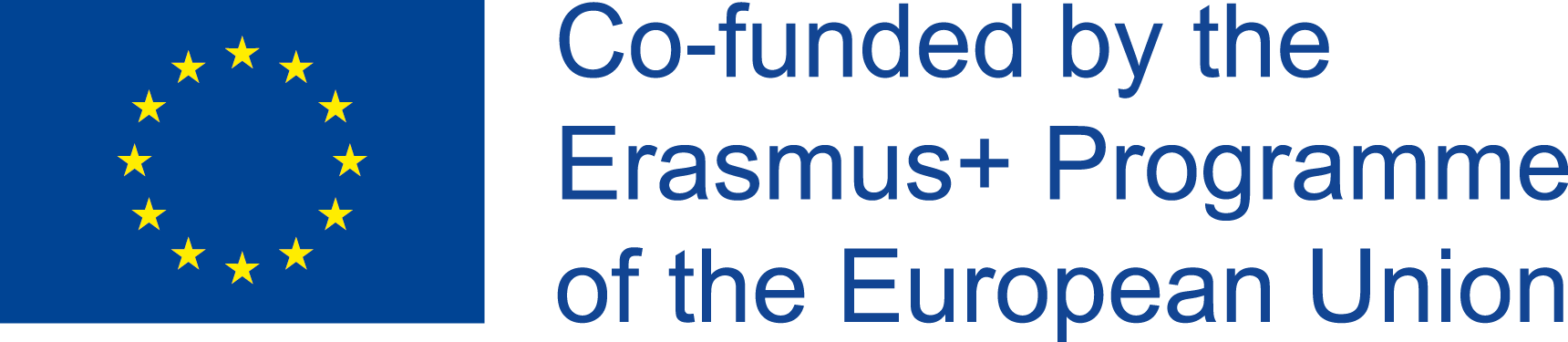 Μονάδα 3: ΠΛΕΟΝΕΚΤΗΜΑΤΑ ΚΑΙ ΜΕΙΟΝΕΚΤΗΜΑΤΑ
4. Ως επιχειρηματίας μπορείτε να συνεργαστείτε σε εκδηλώσεις με την κοινότητα, οι οποίες δημιουργούν προσωπική ικανοποίηση
5. Δημιουργείται μια προσωπική πρωτοβουλία και προωθείται η προσωπική πρόκληση.
6. Είναι μια εναλλακτική λύση στην απασχόληση, και ταυτόχρονα εργάζεται για τον εαυτό της.
7. Μπορείτε να κάνετε το όνειρό σας, το έργο ή την ιδέα σας πραγματικότητα.
8. Μάθηση και καθημερινή γνώση στη "ζούγκλα της αγοράς".
9. Αυξήστε τον κύκλο των σχέσεων και τις νέες φιλίες στο επιχειρηματικό περιβάλλον.
10. Μακροχρόνια ανταμοιβή μπορεί να επιτευχθεί, συμβάλλοντας στην εξασφάλιση του ίδιου του μέλλοντος, δημιουργώντας ένα ταμείο αποταμιευτικών συνταξιοδοτικών ταμείων ή πωλώντας την επιχείρηση την κατάλληλη στιγμή που αποκτάται κεφαλαιουχικό κέρδος.
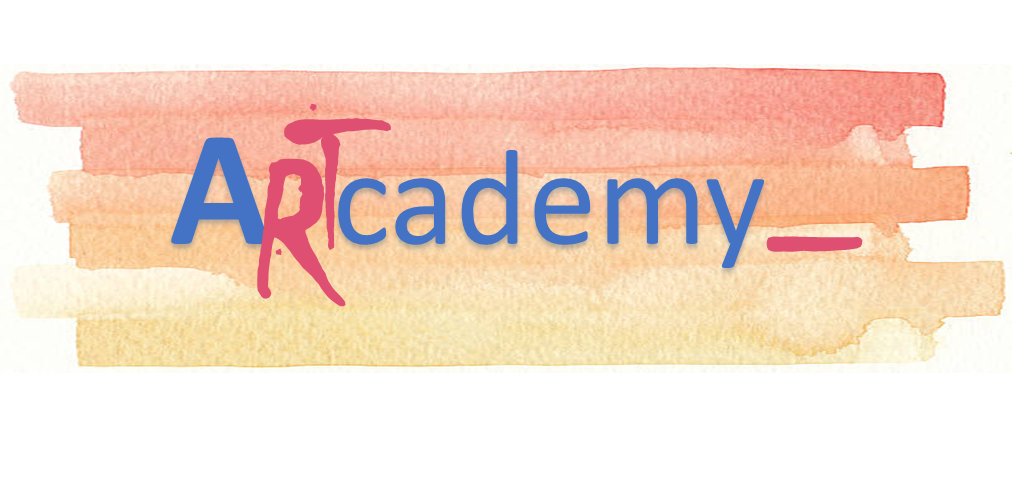 This Project has been funded with support from the European Commission. This publication reflects the views only of the author, and the Commission cannot be held responsible for any use which may be made of the information contained therein.
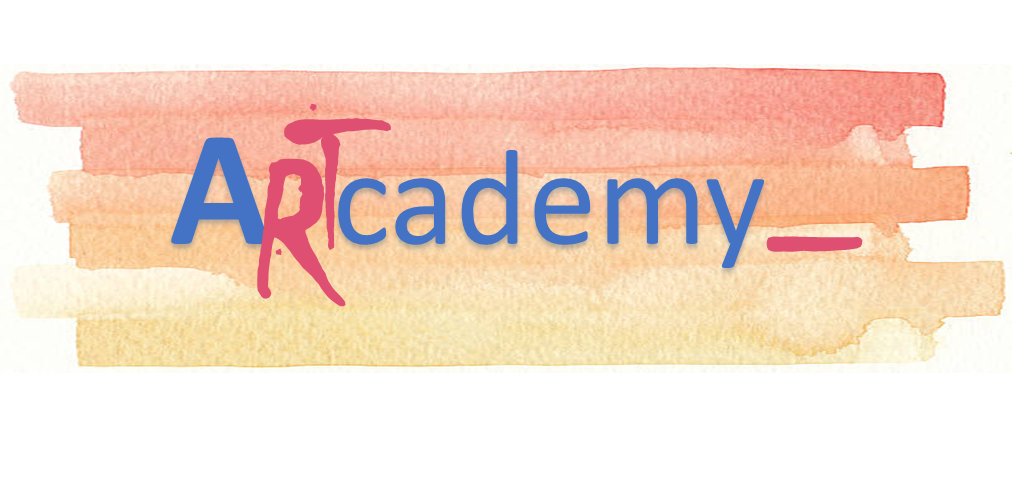 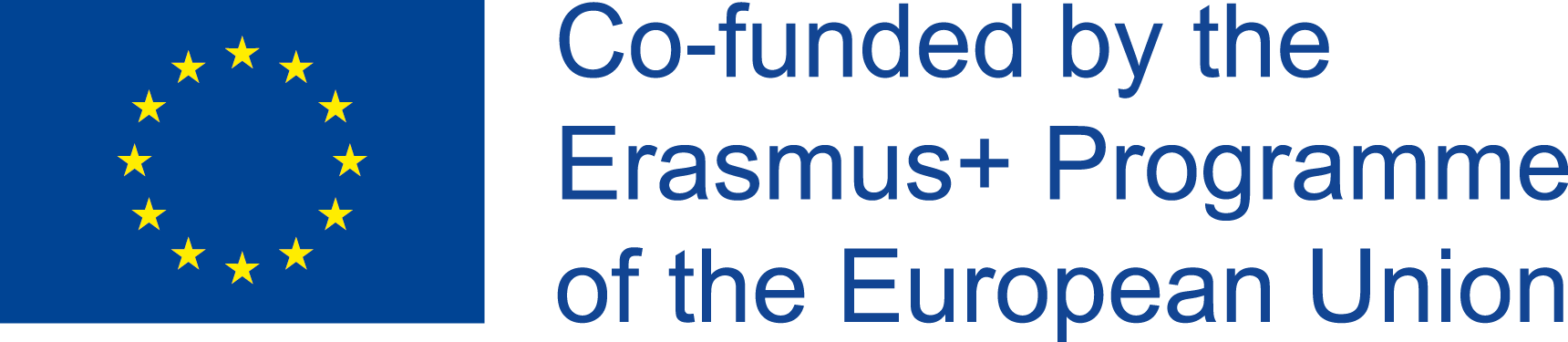 Μονάδα 3: ΠΛΕΟΝΕΚΤΗΜΑΤΑ ΚΑΙ ΜΕΙΟΝΕΚΤΗΜΑΤΑ
Από την άλλη πλευρά, σε κάθε έργο δημιουργία εταιρείας υπάρχουν προβλήματα, τα οποία πρέπει να μάθουμε να αντιμετωπίζουμε και να αναλαμβάνουμε με ευθύνη. Μεταξύ αυτών, αναφέρουμε μερικά από τα πιο σημαντικά για την καλή πρόοδο της επιχείρησης:

1. Συνολική αφοσίωση στην επιχείρηση και τους πελάτες.
2. Το πεδίο των ενεργειών περιορίζεται από τους διαθέσιμους πόρους ή έχει συλληφθεί και, μερικές φορές, αυτό προκαλεί απογοήτευση.
3. Λειτουργεί πολλές ώρες και έντονα.
4. Δεν θα έχετε ποτέ το επίπεδο ασφάλειας ενός μισθωτού εργαζομένου, καθώς και ένα περιορισμένο βαθμό άγχους, όπως ένας εργαζόμενος μπορεί να έχει συγκριτικά.
5. Υποστηρίζεται ιδιαίτερα η αβεβαιότητα σχετικά με την πρόοδο της δημιουργούμενης επιχείρησης και τον παράγωγο οικονομικό-χρηματοοικονομικό κίνδυνο.
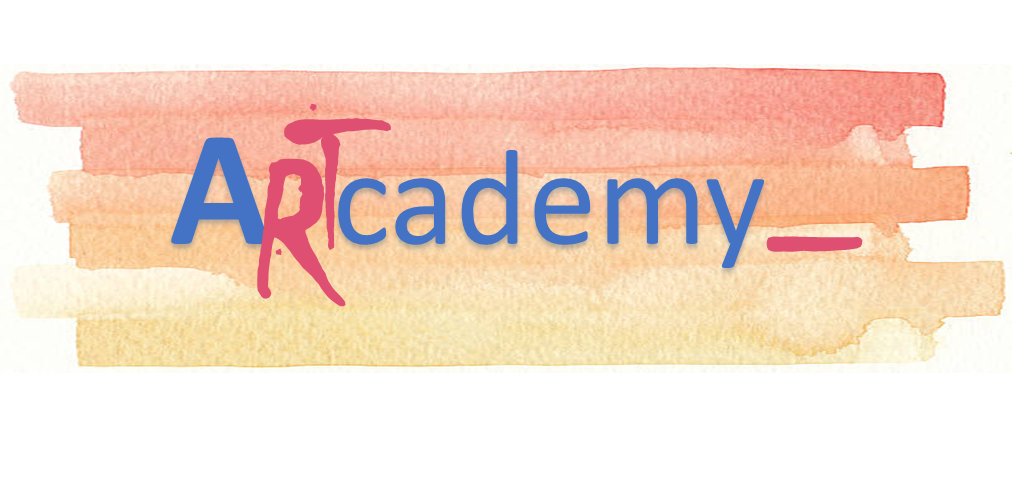 This Project has been funded with support from the European Commission. This publication reflects the views only of the author, and the Commission cannot be held responsible for any use which may be made of the information contained therein.
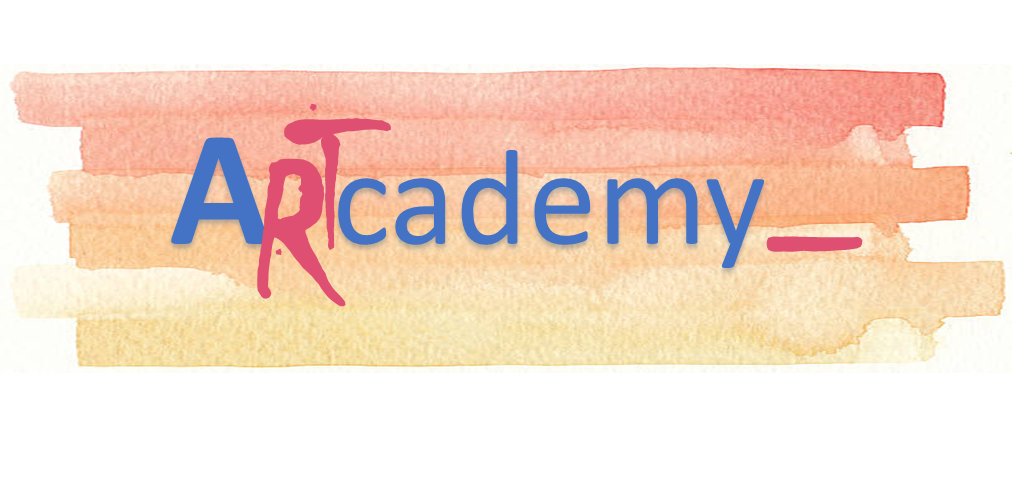 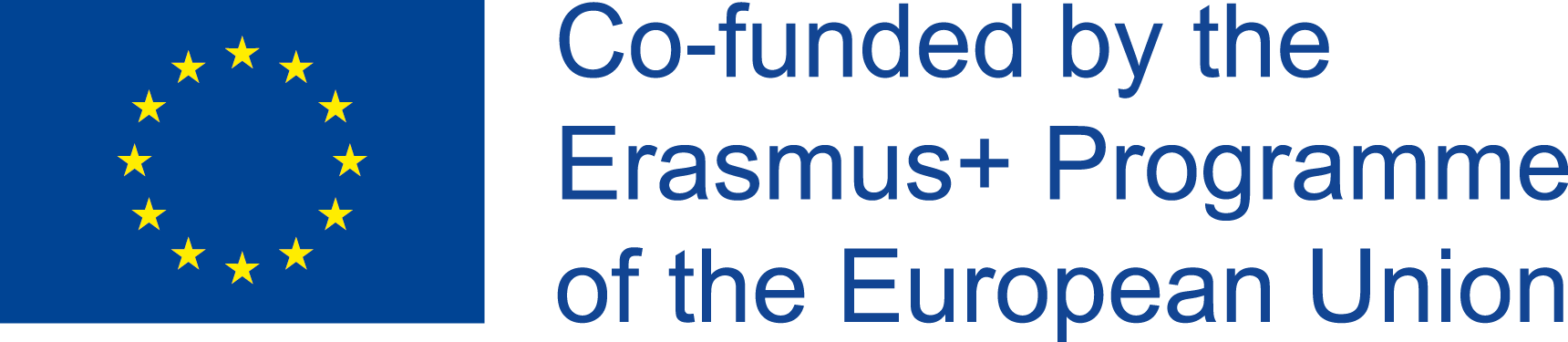 ΜΟΝΑΔΑ 4. ΝΟΜΙΚΕΣ ΔΙΑΔΙΚΑΣΙΕΣ
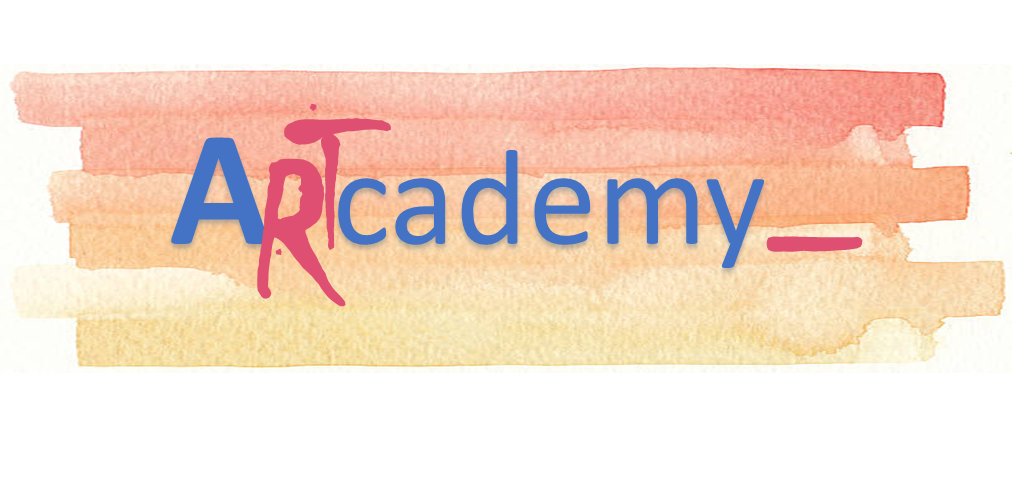 This Project has been funded with support from the European Commission. This publication reflects the views only of the author, and the Commission cannot be held responsible for any use which may be made of the information contained therein.
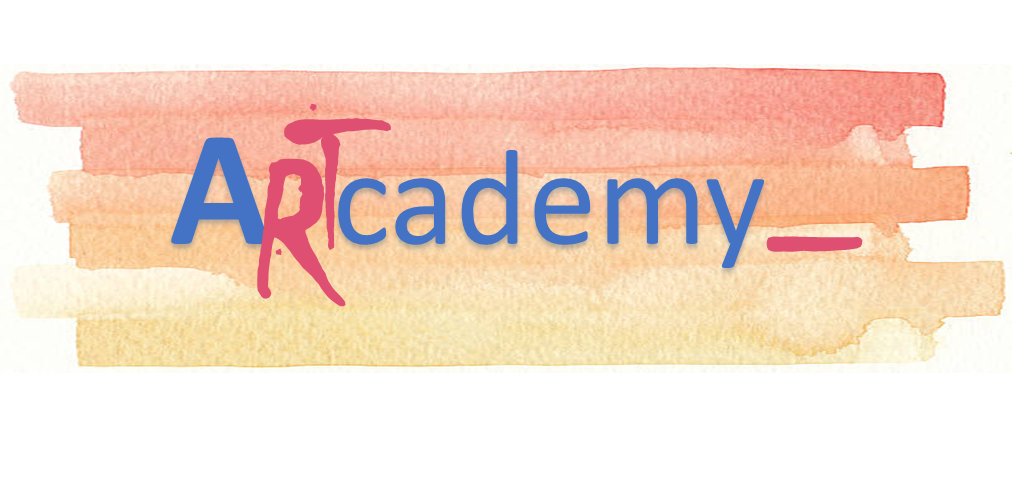 Νομικές διαδικασίες
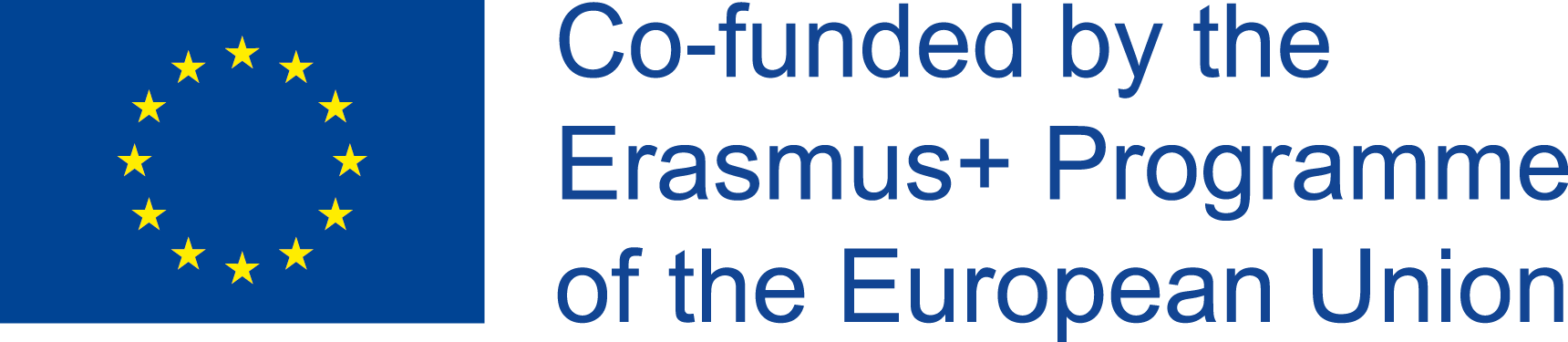 Μονάδα 4. ΝΟΜΙΚΕΣ ΔΙΑΔΙΚΑΣΙΕΣ
Ξεκινώντας τη δική σας επιχείρηση είναι τόσο συναρπαστικό και δύσκολο. Αφού κάνετε την έρευνά σας, γράφοντας ένα επιχειρησιακό σχέδιο ή χάρτη πορείας και αποφασίζετε για μια επιχειρηματική δομή, θα θελήσετε να εξετάσετε τις άλλες νομικές απαιτήσεις, έτσι ώστε η επιχείρησή σας να λειτουργεί με όλες τις απαιτούμενες άδειες και άδειες.
Ακολουθούν δύο σημαντικές νομικές απαιτήσεις για να επανεξετάσετε και να καταλάβετε πριν ξεκινήσετε τη μικρή επιχείρησή σας.

1. Εγγραφή ονόματος επιχείρησης
Για να καταχωρίσετε το όνομα της επιχείρησής σας, θα καταχωρήσετε πιθανώς ένα "Doing Business As" (DBA) ή "Fictitious Business Name" (FBN). Αυτή η διαδικασία επιτρέπει στο κράτος ή στην τοπική κυβέρνηση να γνωρίζει το όνομα στο οποίο εκτελείτε την επιχείρησή σας. Αυτή η εγγραφή δεν παρέχει προστασία εμπορικών σημάτων, αλλά σας επιτρέπει να δημιουργήσετε και να χρησιμοποιήσετε το όνομα που θέλετε για σκοπούς επωνυμίας χωρίς να χρειάζεται να ενσωματώσετε.
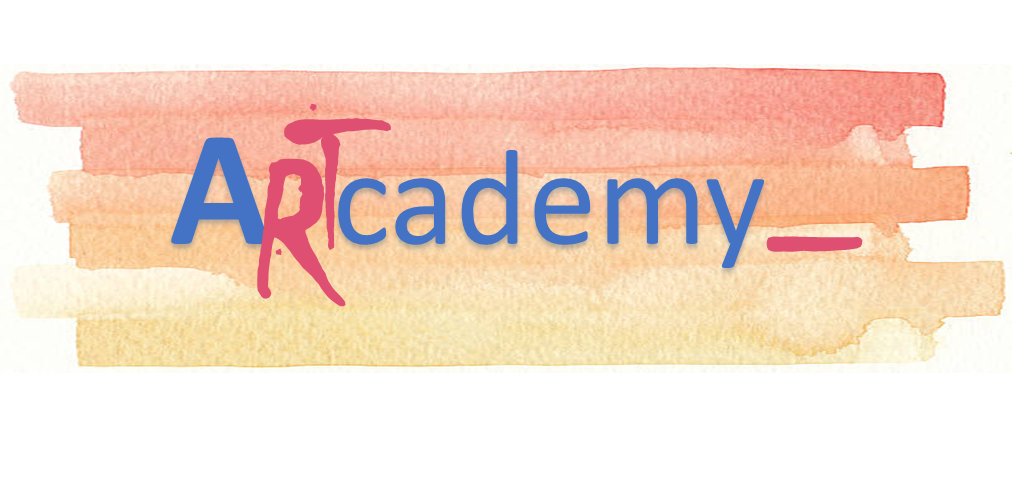 This Project has been funded with support from the European Commission. This publication reflects the views only of the author, and the Commission cannot be held responsible for any use which may be made of the information contained therein.
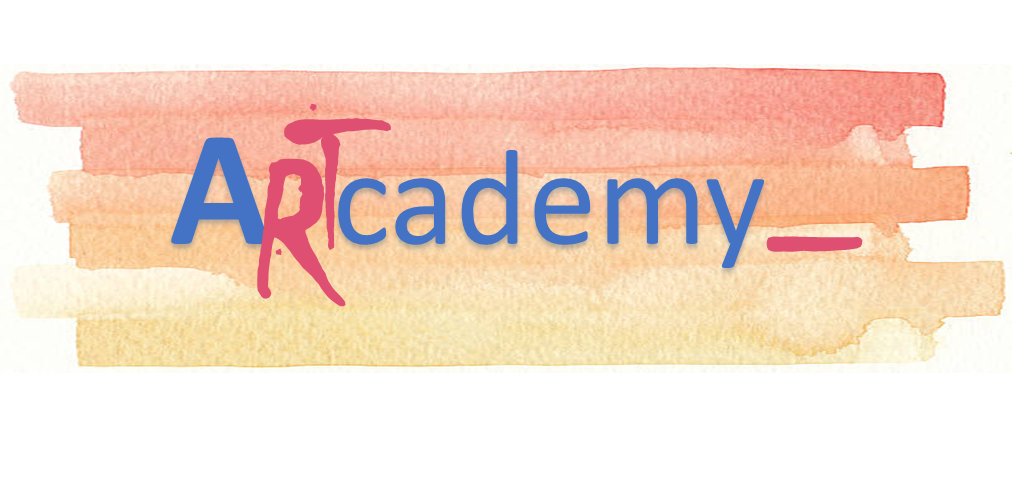 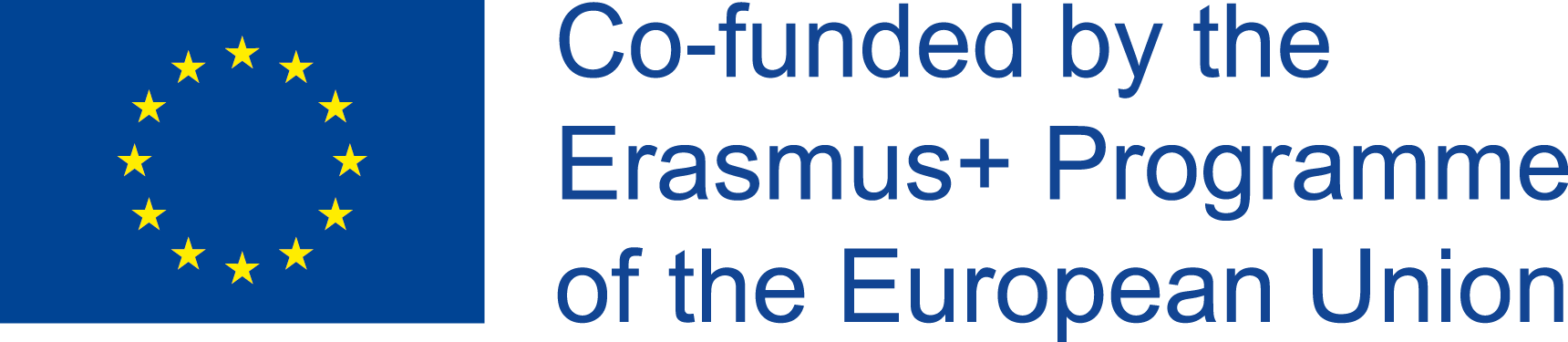 Μονάδα 4. ΝΟΜΙΚΕΣ ΔΙΑΔΙΚΑΣΙΕΣ
2. Ελέγξτε τις άδειες, τις άδειες και τις εγγραφές που χρειάζεται η επιχείρησή σας.

Ανάλογα με τον τύπο της επιχείρησής σας και τον τόπο όπου βρίσκεται, ίσως χρειαστείτε ειδικές επιχειρηματικές άδειες και άδειες από τη χώρα, την πολιτεία, την κομητεία ή την πόλη σας. Οι άδειες, οι άδειες και οι καταχωρίσεις έρχονται σε πολλές παραλλαγές. Παραδείγματα περιλαμβάνουν άδειες τοπικής επιχείρησης, άδειες οικοδομής, άδειες υγείας, άδειες για οικιακές επιχειρήσεις, άδειες πυρκαγιάς, άδειες που σχετίζονται με τη βιομηχανία (όπως η άσκηση νομικής πρακτικής, φιλοξενία, κατασκευή ή επιχείρηση κατασκευής) .
Οι δυνατότητες είναι πολλές, οπότε φροντίστε να κάνετε διεξοδική έρευνα - ίσως με τη βοήθεια του συμβούλου σας - για το τι πρέπει να συμμορφώνεστε με το νόμο στην περιοχή σας. Το πρακτορείο χορήγησης αδειών για τις επιχειρήσεις της πόλης ή του νομού σας είναι επίσης ένα καλό μέρος για να ξεκινήσετε.
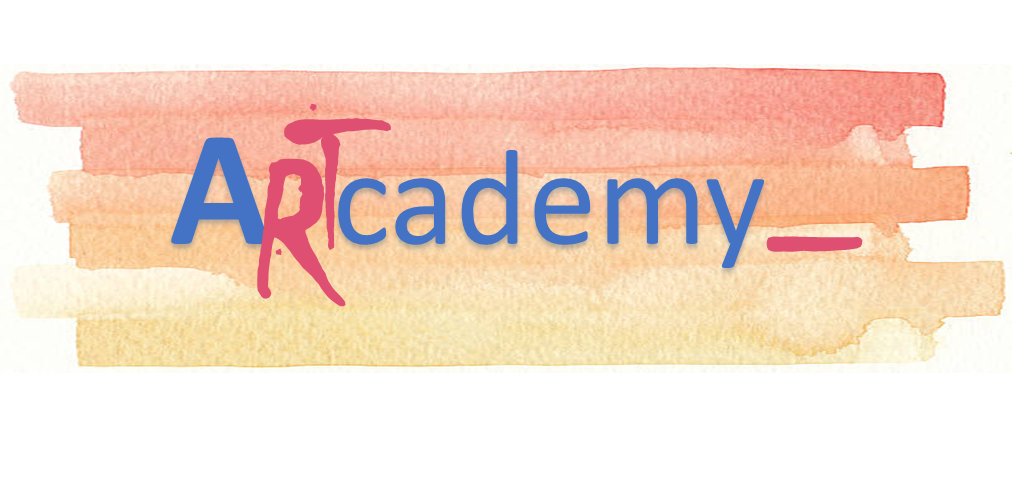 This Project has been funded with support from the European Commission. This publication reflects the views only of the author, and the Commission cannot be held responsible for any use which may be made of the information contained therein.
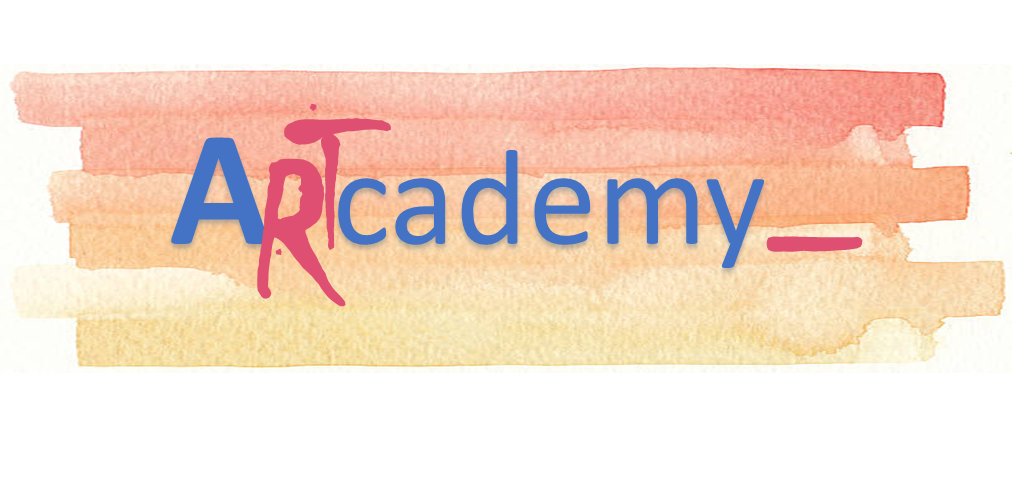 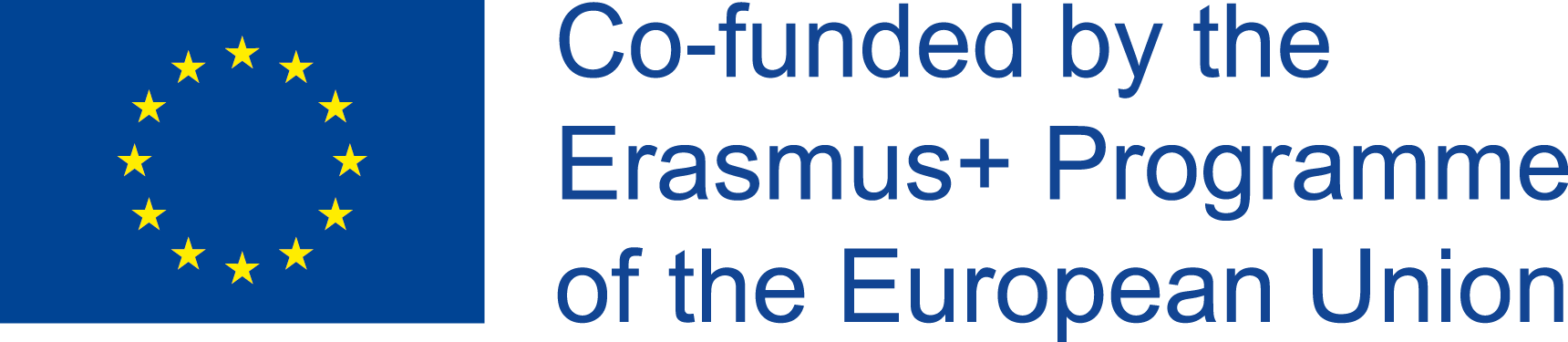 Μονάδα 4. ΝΟΜΙΚΕΣ ΔΙΑΔΙΚΑΣΙΕΣ
Στον ακόλουθο σύνδεσμο μπορείτε να βρείτε όλες τις διαδικασίες ανάλογα με τη χώρα της ΕΕ

https://ec.europa.eu/growth/single-market/services/services-directive/in-practice/contact_es
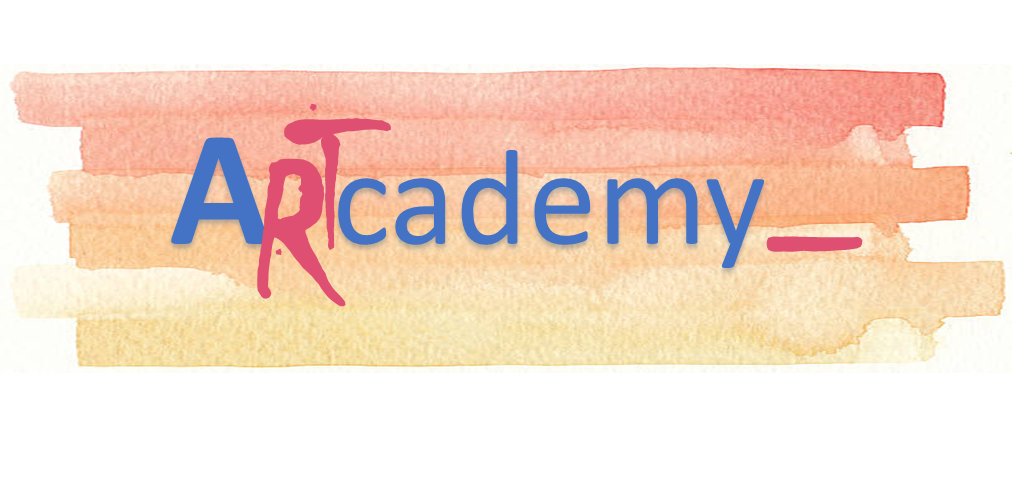 This Project has been funded with support from the European Commission. This publication reflects the views only of the author, and the Commission cannot be held responsible for any use which may be made of the information contained therein.
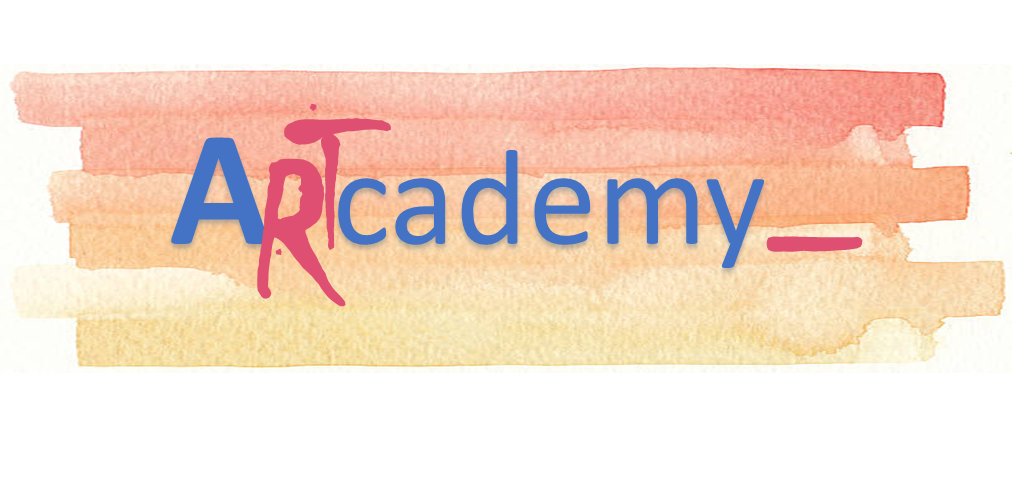 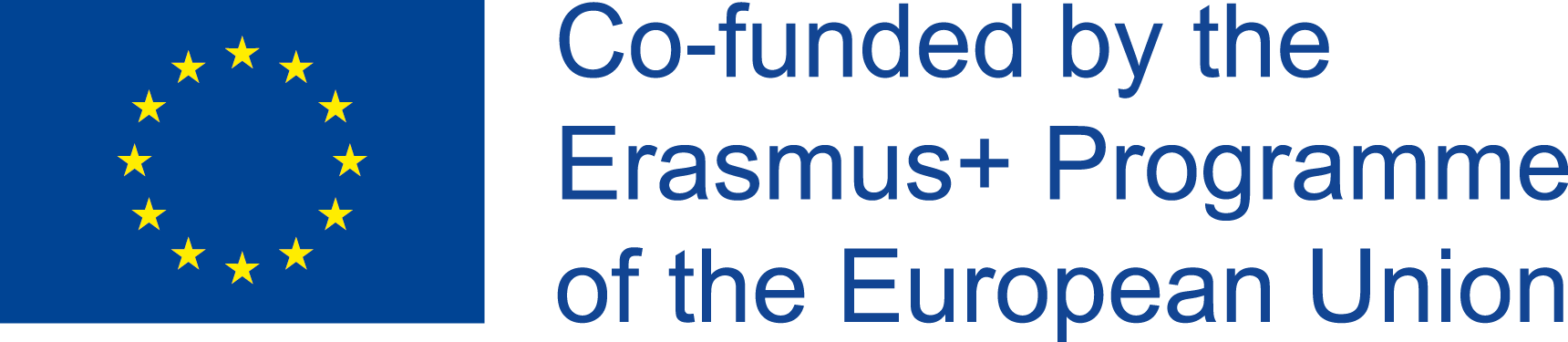 ΜΟΝΑΔΑ 5. ΑΥΤΟΕΡΓΟΔΟΤΟΥΜΕΝΟΣ ΣΤΗΝ ΕΥΡΩΠΗ
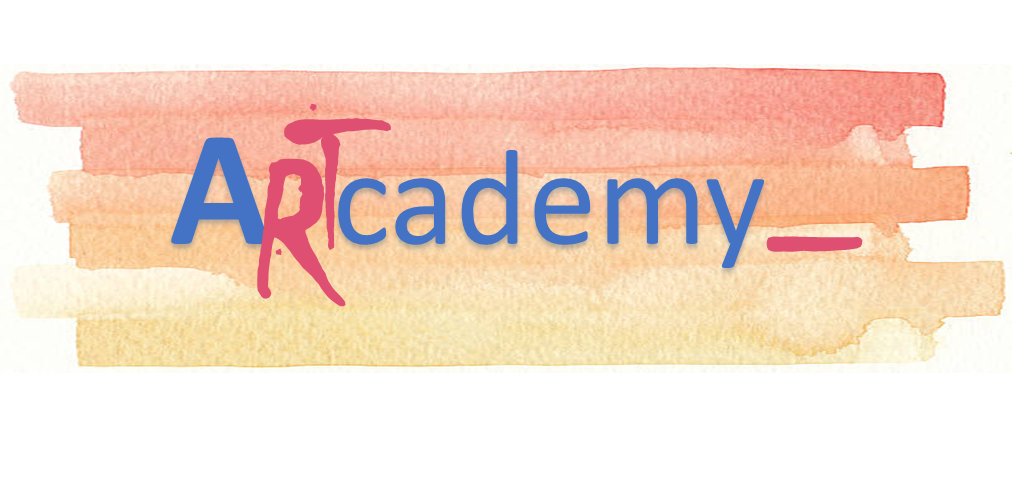 This Project has been funded with support from the European Commission. This publication reflects the views only of the author, and the Commission cannot be held responsible for any use which may be made of the information contained therein.
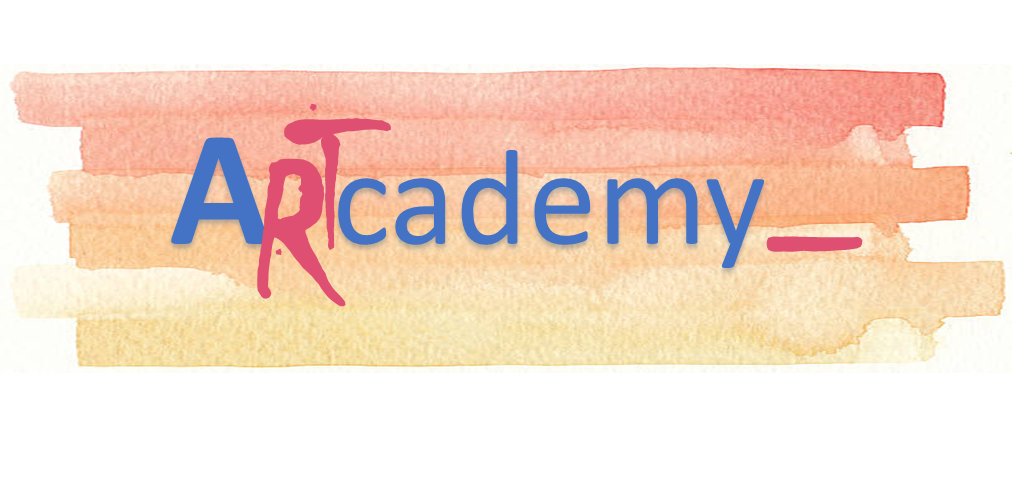 Αυτοεργοδοτούμενος στην Ευρώπη
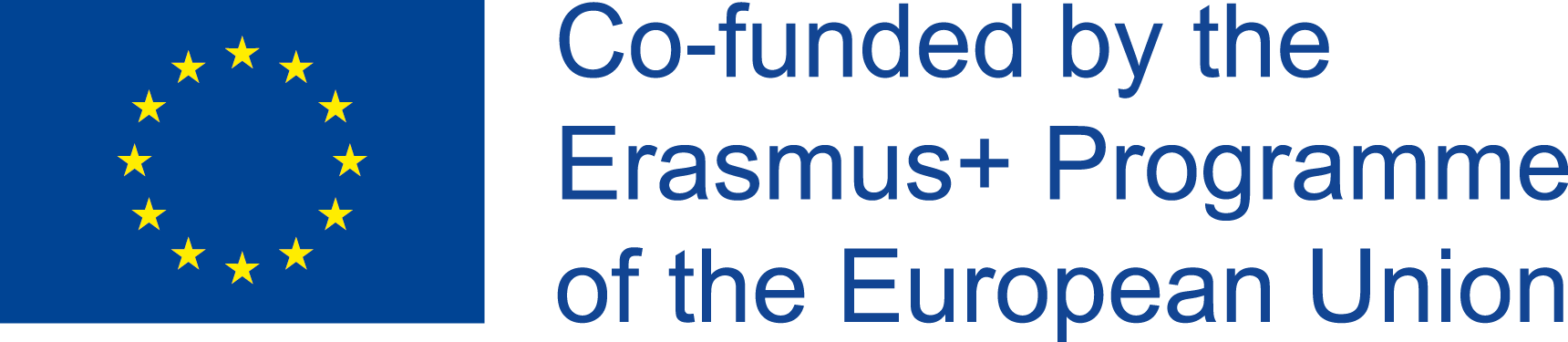 Μονάδα 5. ΑΥΤΟΕΡΓΟΔΟΤΟΥΜΕΝΟΣ ΣΤΗΝ ΕΥΡΩΠΗ
Παρόλο που είναι δύσκολο να εξισορροπηθούν τα διαφορετικά καθεστώτα, επειδή η κάλυψη διαφέρει πολύ, συνοψίζουμε συνοπτικά την κατάσταση των αυτοαπασχολούμενων στην Ευρώπη.

Ισπανία
Ηνωμένο Βασίλειο
Ολλανδία
Ιρλανδία
Γερμανία
Πορτογαλία
Δανία
Ιταλία
Γαλλία
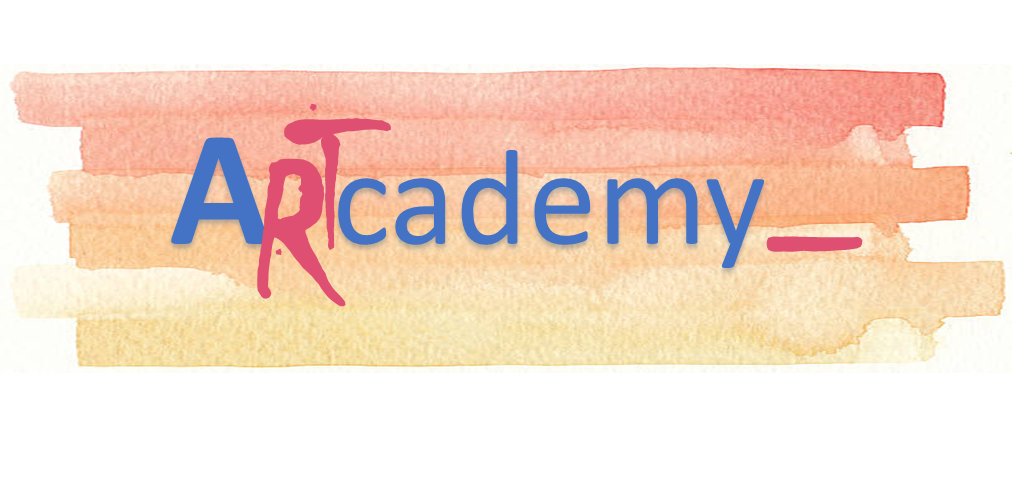 This Project has been funded with support from the European Commission. This publication reflects the views only of the author, and the Commission cannot be held responsible for any use which may be made of the information contained therein.
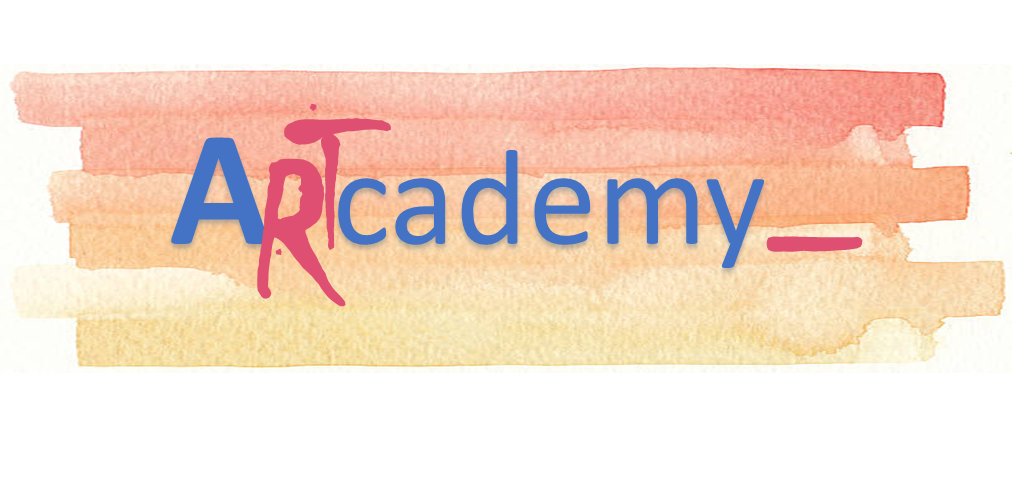 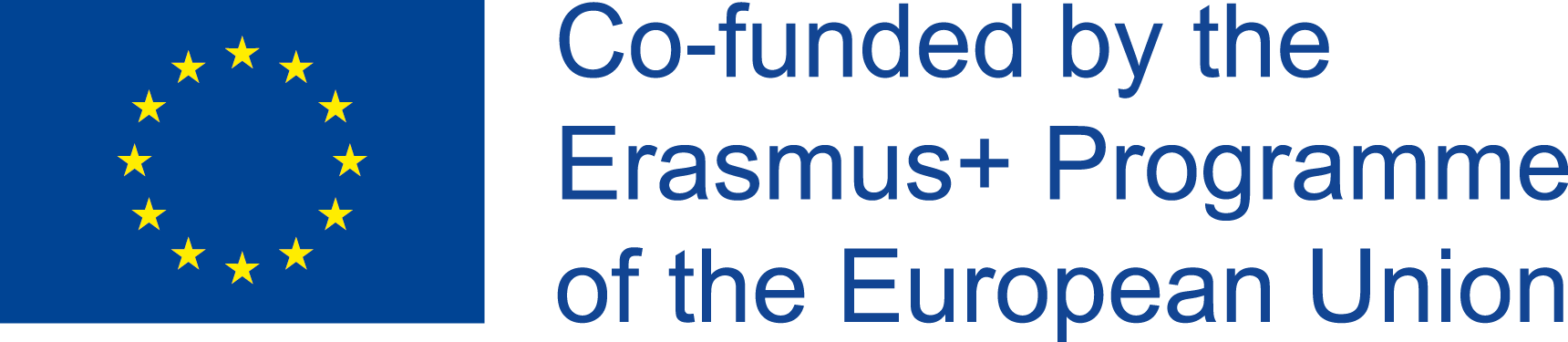 ΣΑΣ ΕΥΧΑΡΙΣΤΩ!